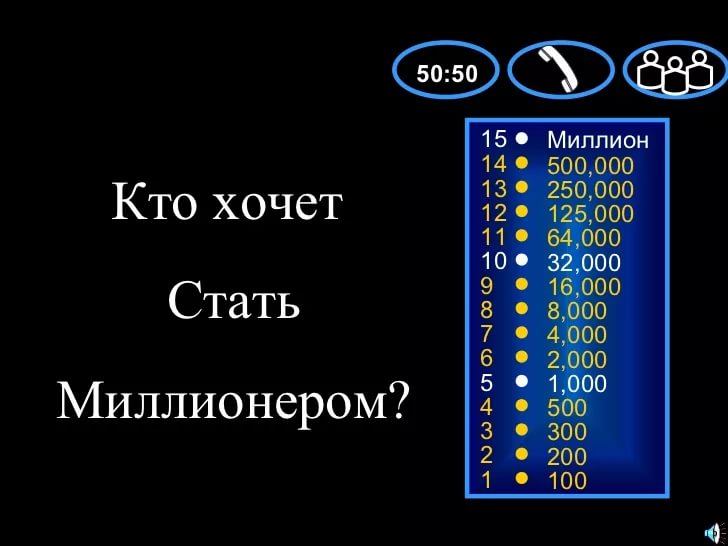 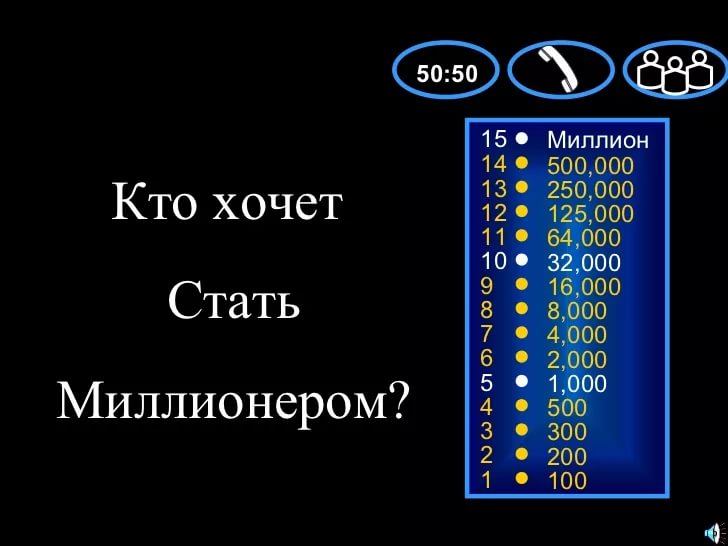 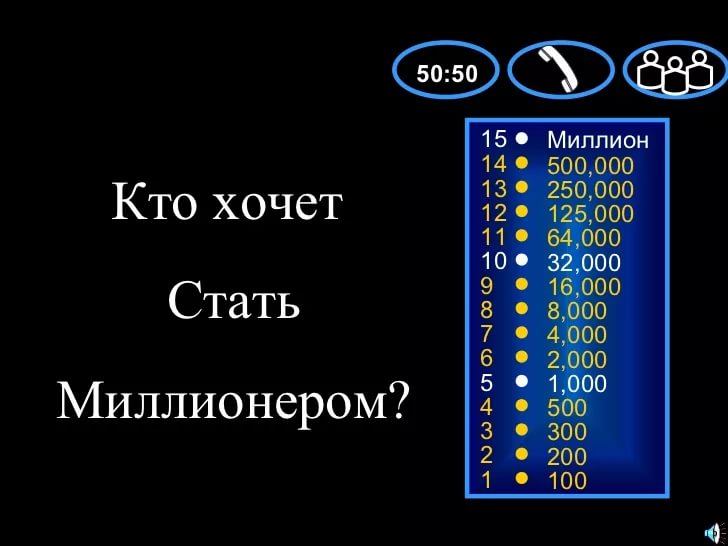 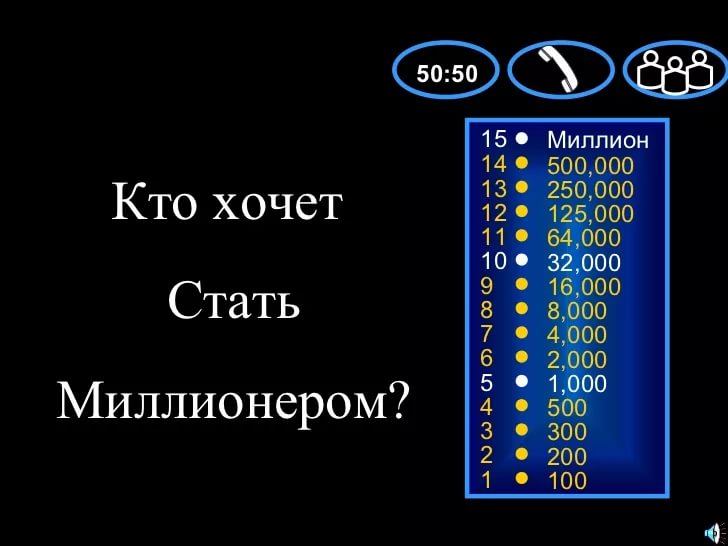 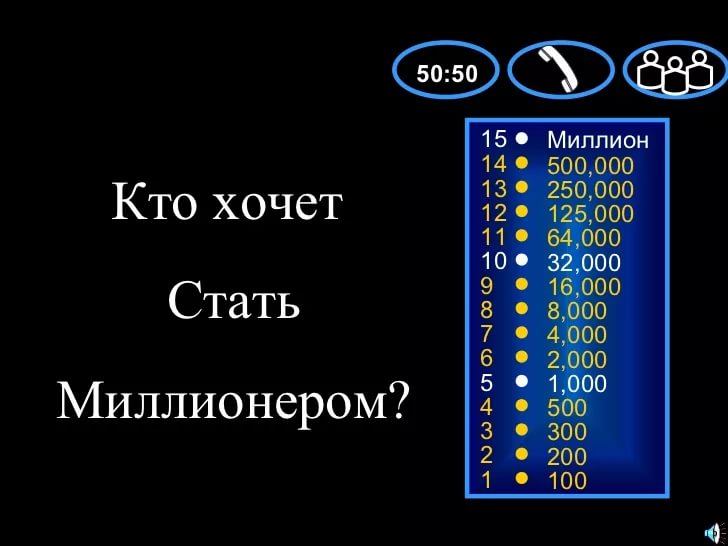 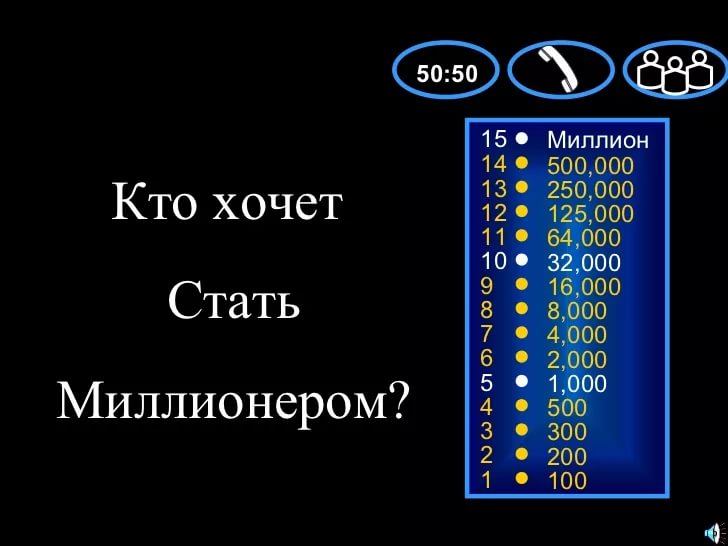 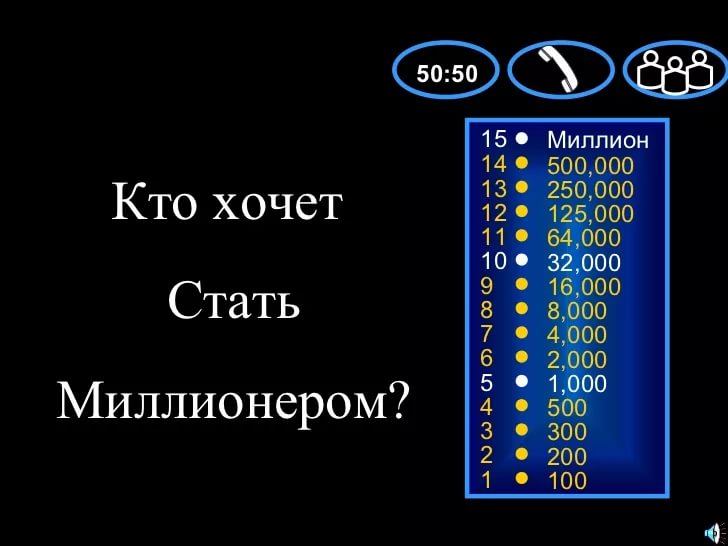 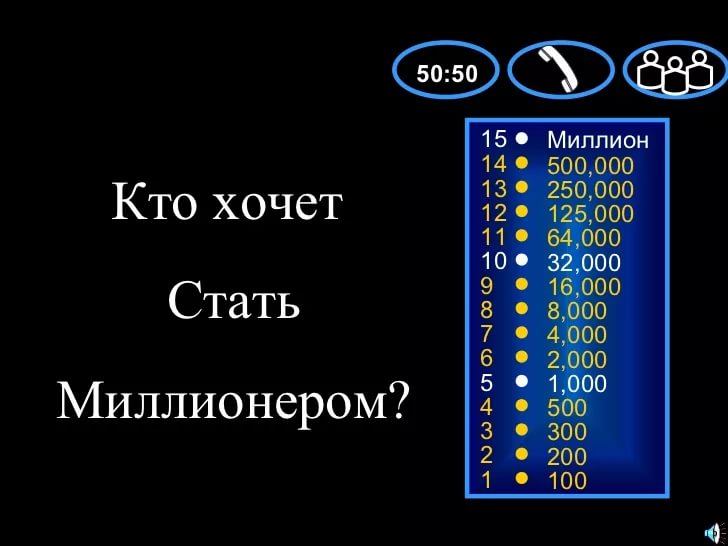 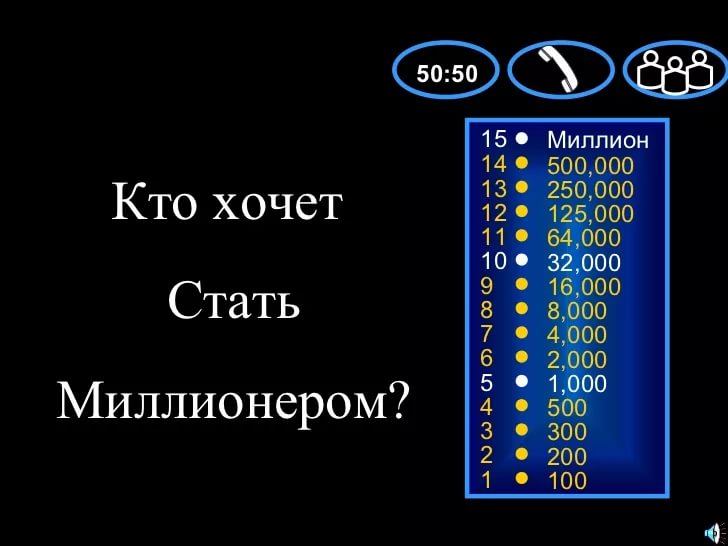 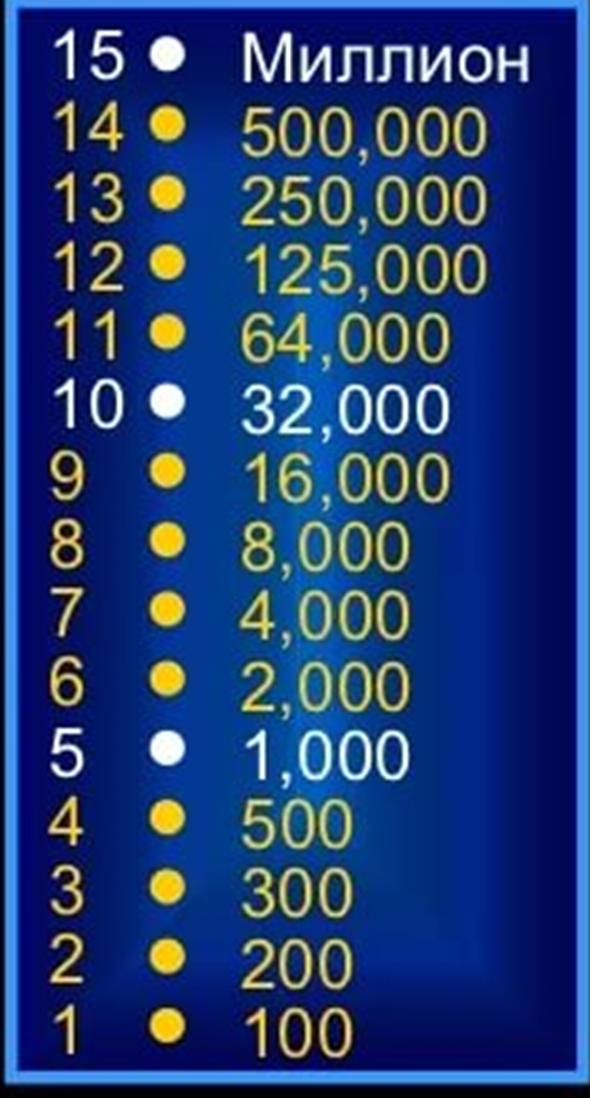 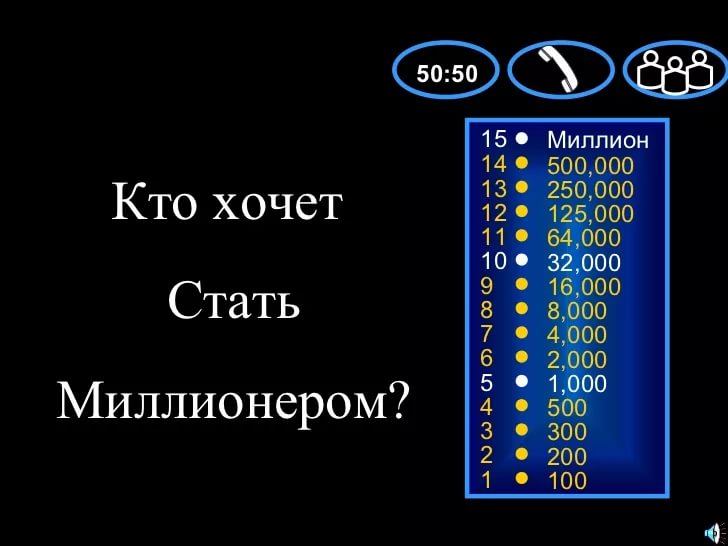 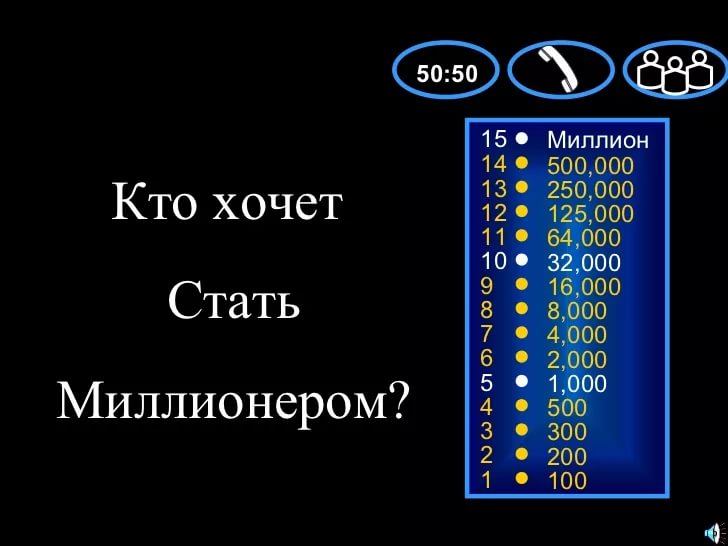 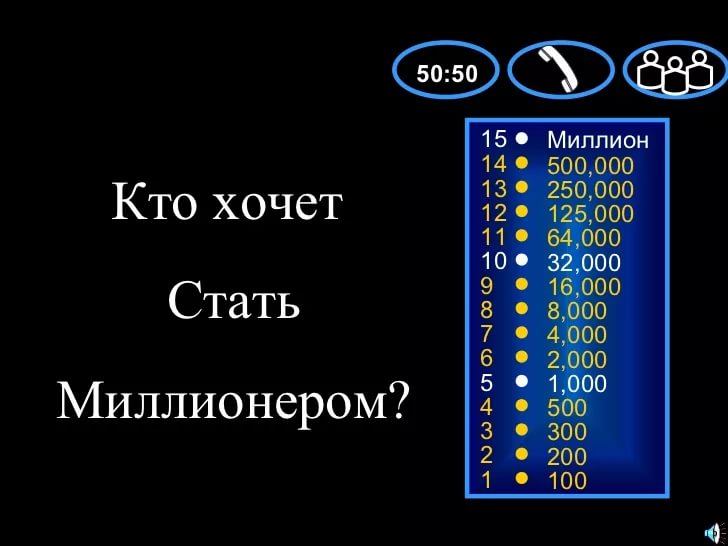 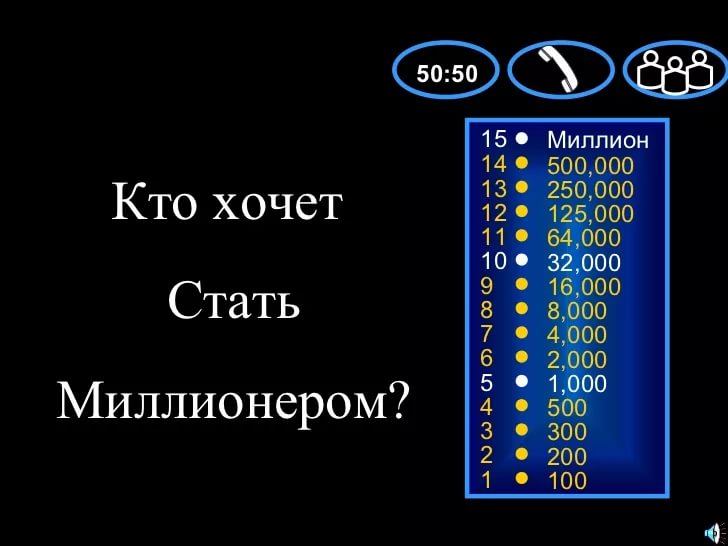 Подсказки
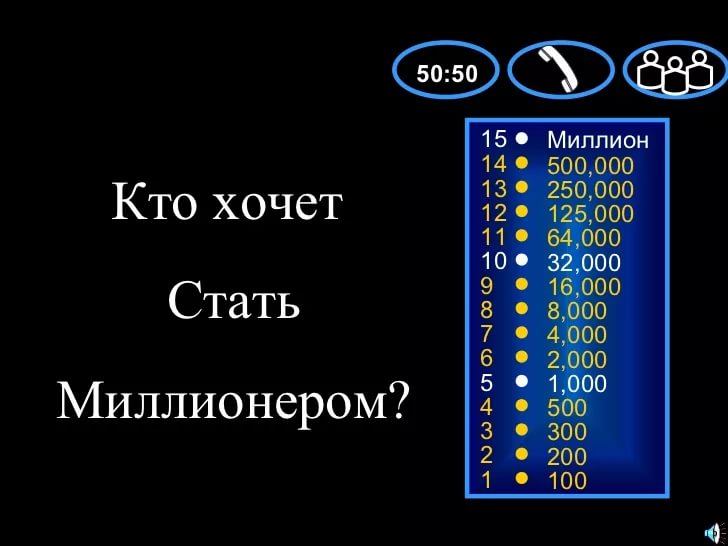 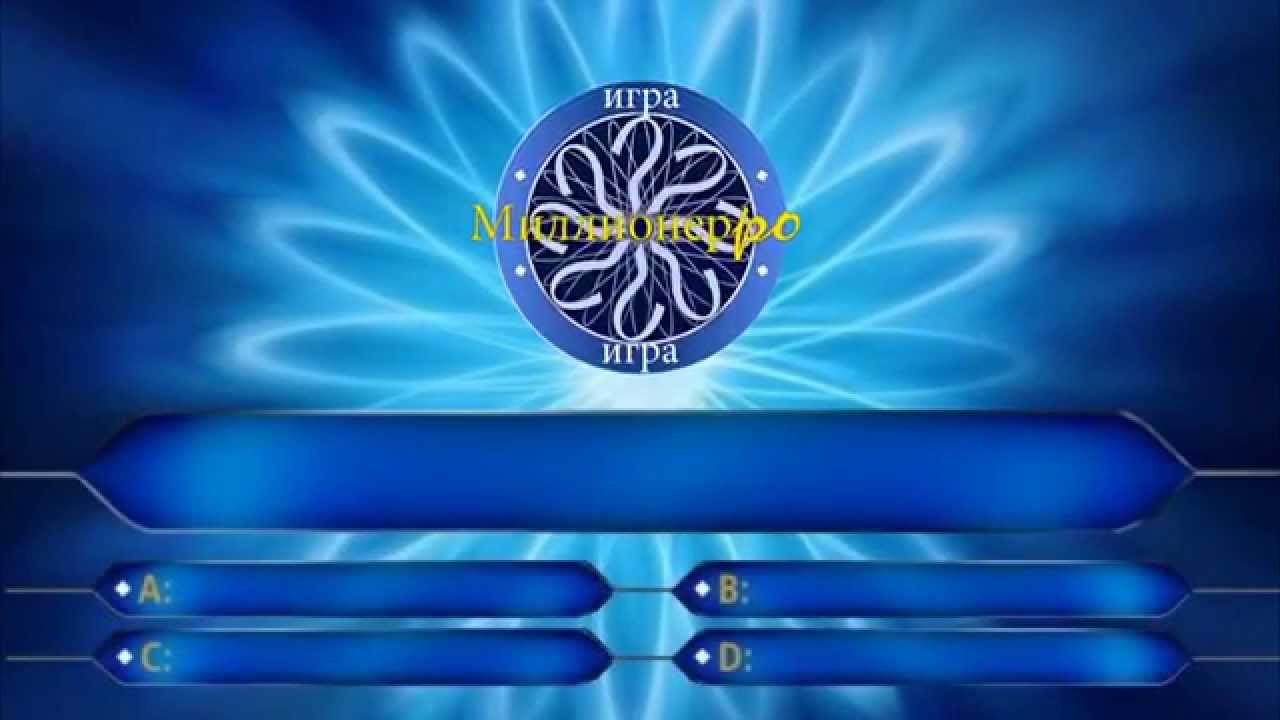 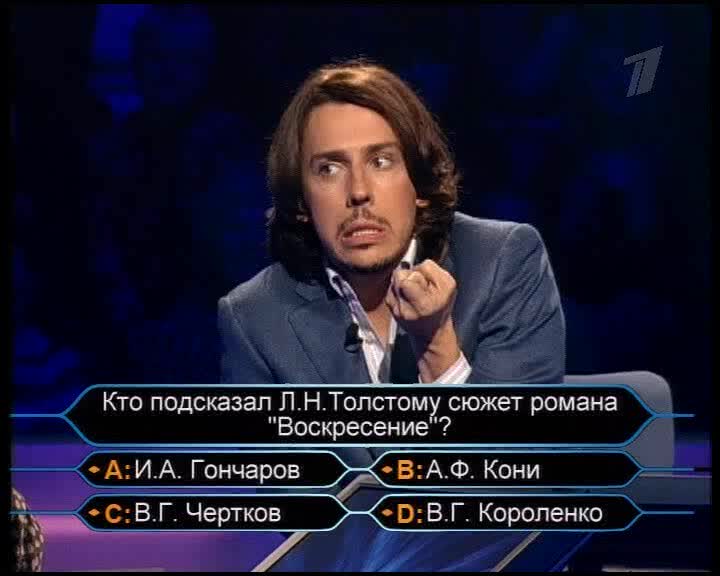 Расставьте буквы в алфавитном порядке
А И Д О Р П
А Д И О П Р
А Д И РПО
А Д И О П Р
100
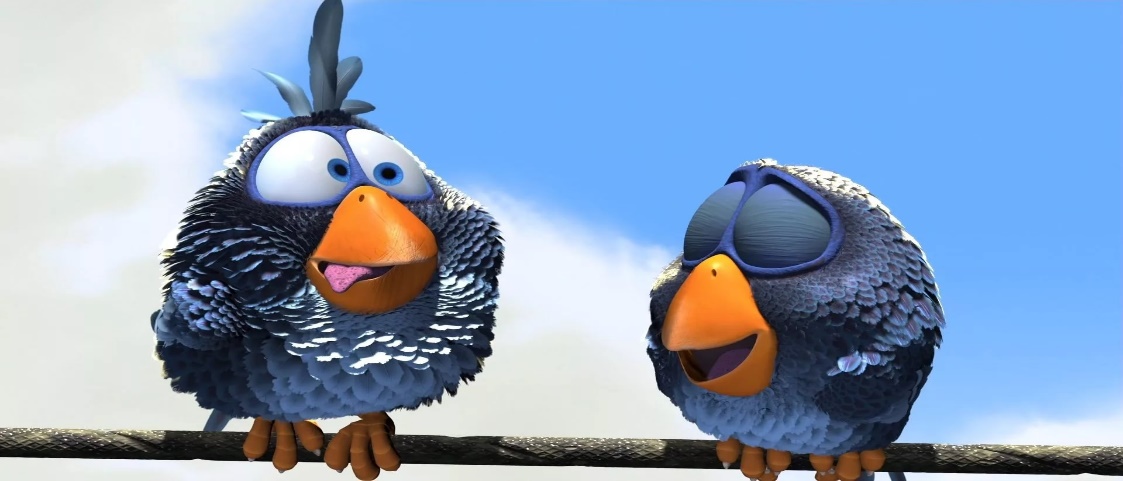 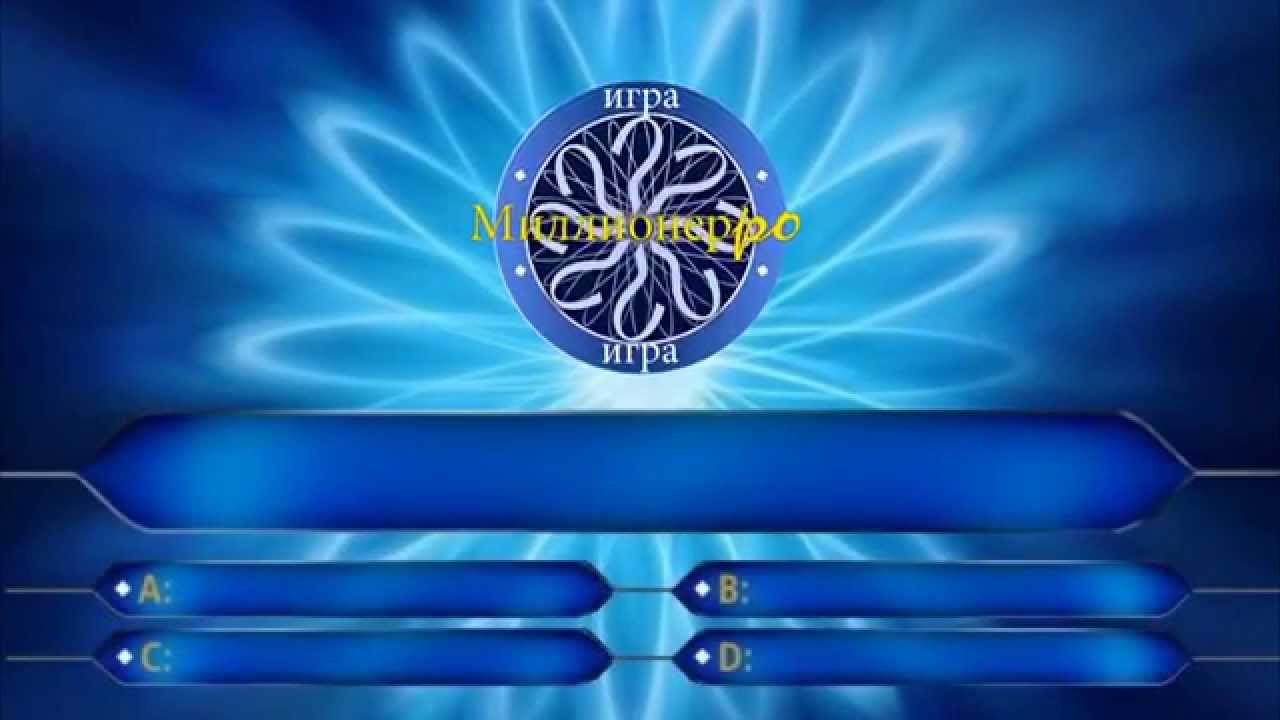 По небу летели: воробей, стрекоза, ласточка и шмель. Сколько птиц всего летело по небу?
2
4
1
10
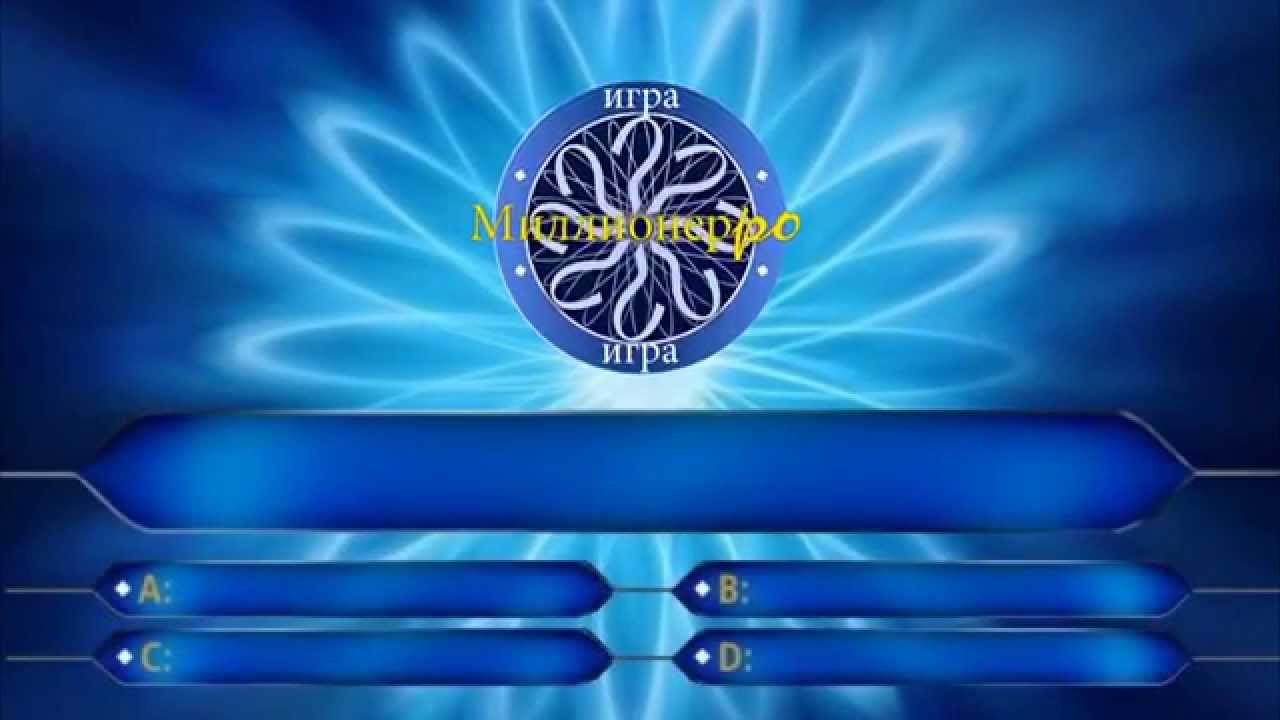 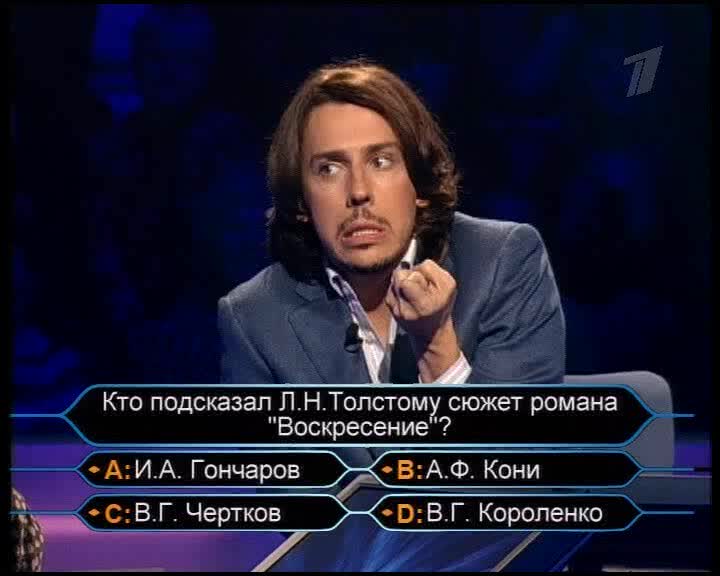 Какая птица выводит птенцов зимой?
клест
синица
снегирь
воробей
200
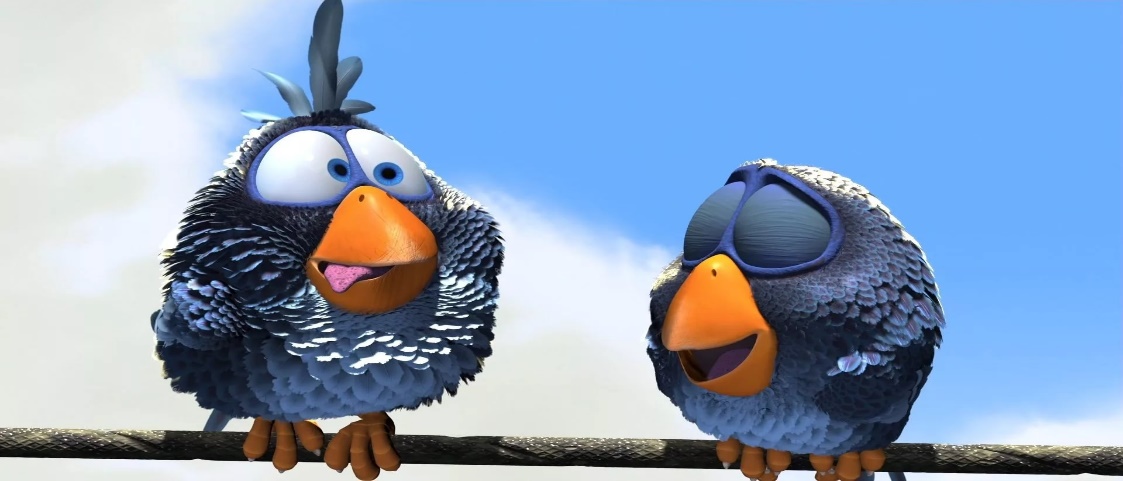 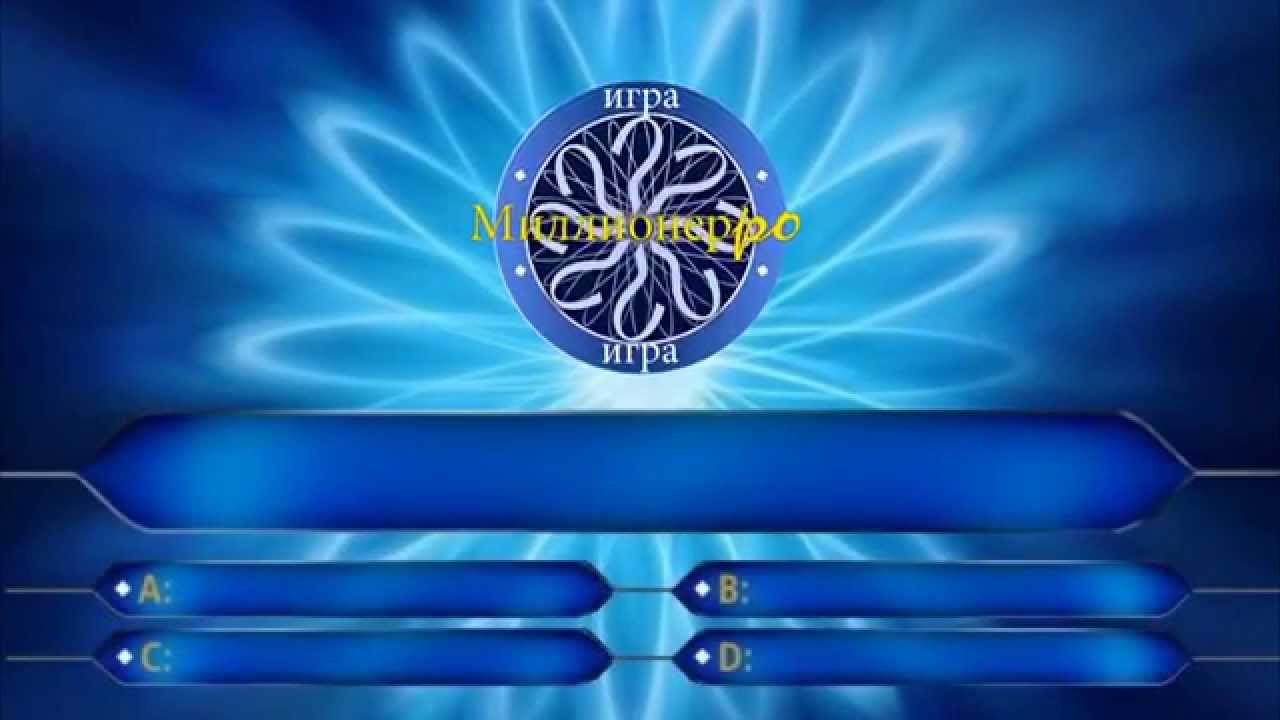 Чем питается жаба зимой?
тина
мухи
Она спит
комары
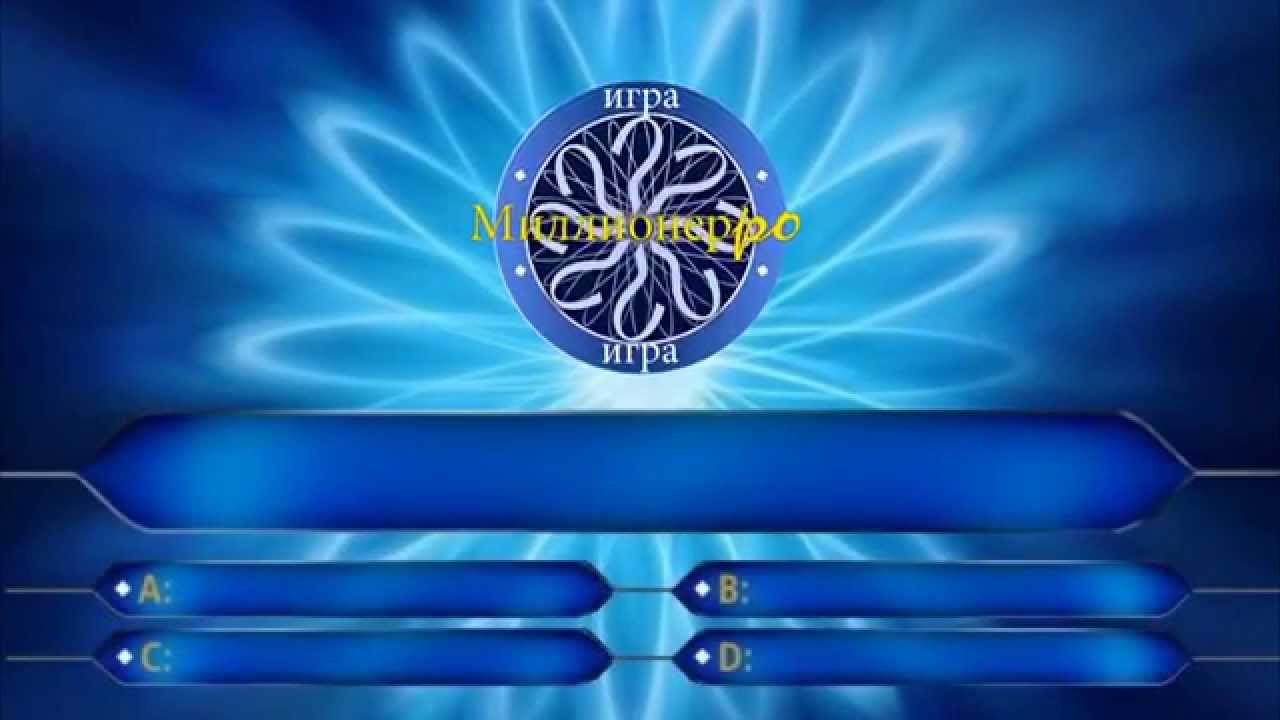 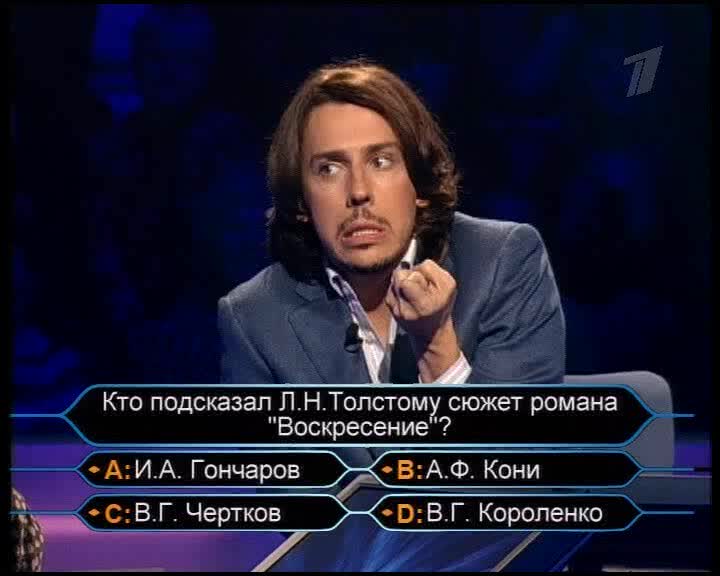 Эта жидкость без цвета, запаха и вкуса, она входит в состав живых веществ, есть в почве и в воздухе
Спирт
Плазма
Нектар
Вода
300
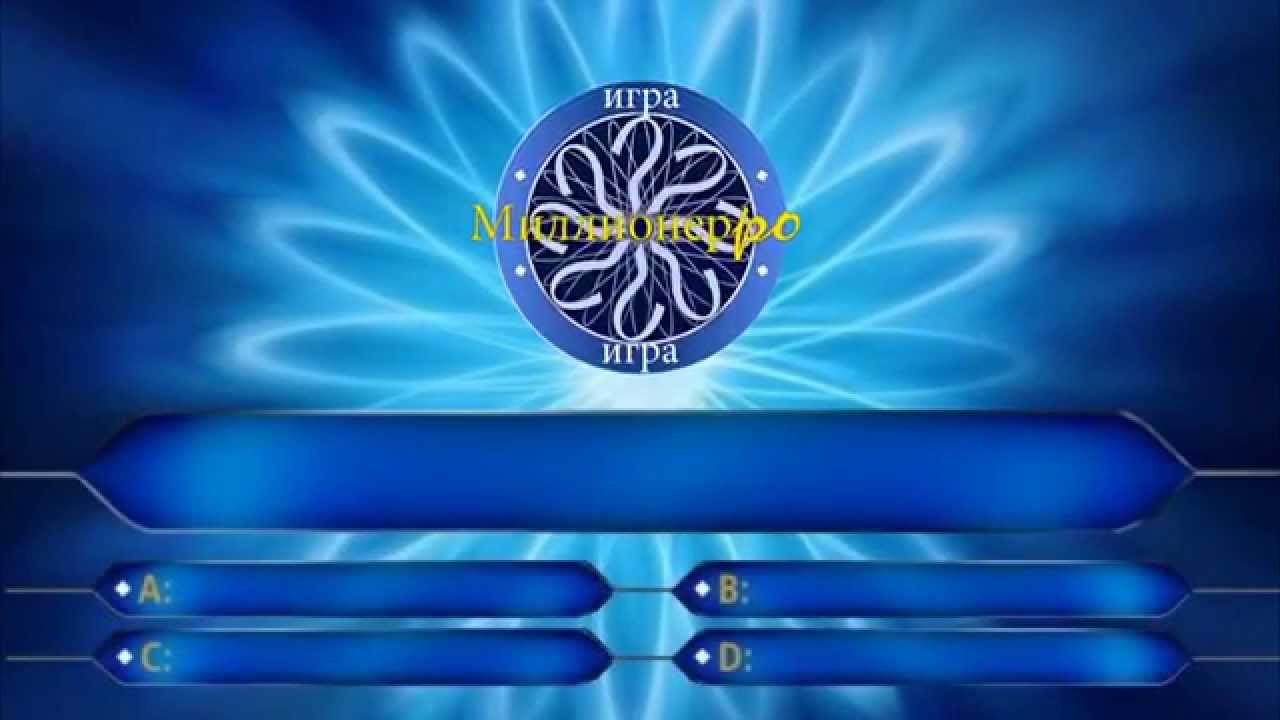 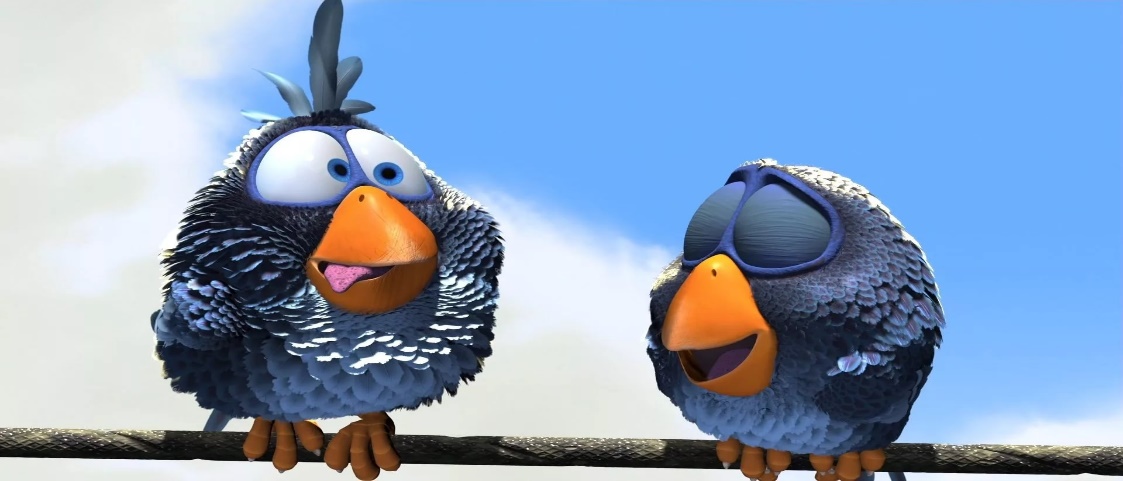 Он сети, как рыбак,  готовит, а рыбы никогда не ловит
Скорпион
Майский жук
Паук
Таракан
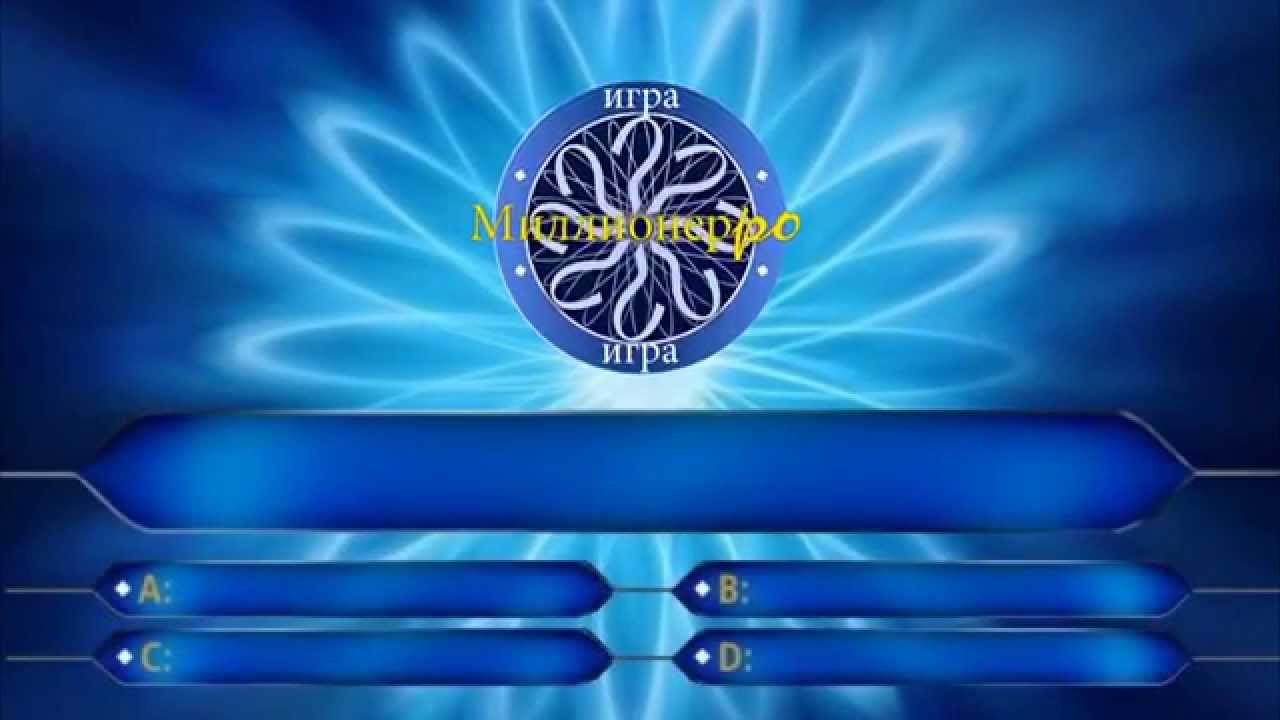 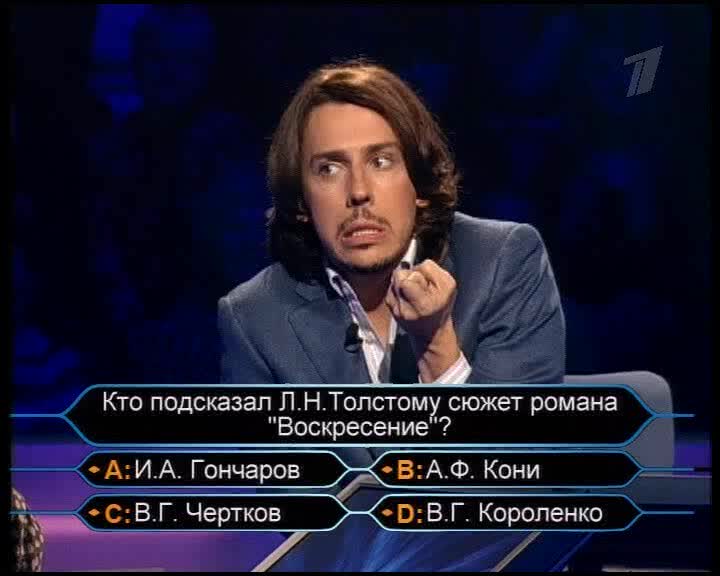 Это наука о взаимодействии живых организмов и их сообществ между собой и со средой, в которой они обитают
География
Геология
Экология
Этнология
500
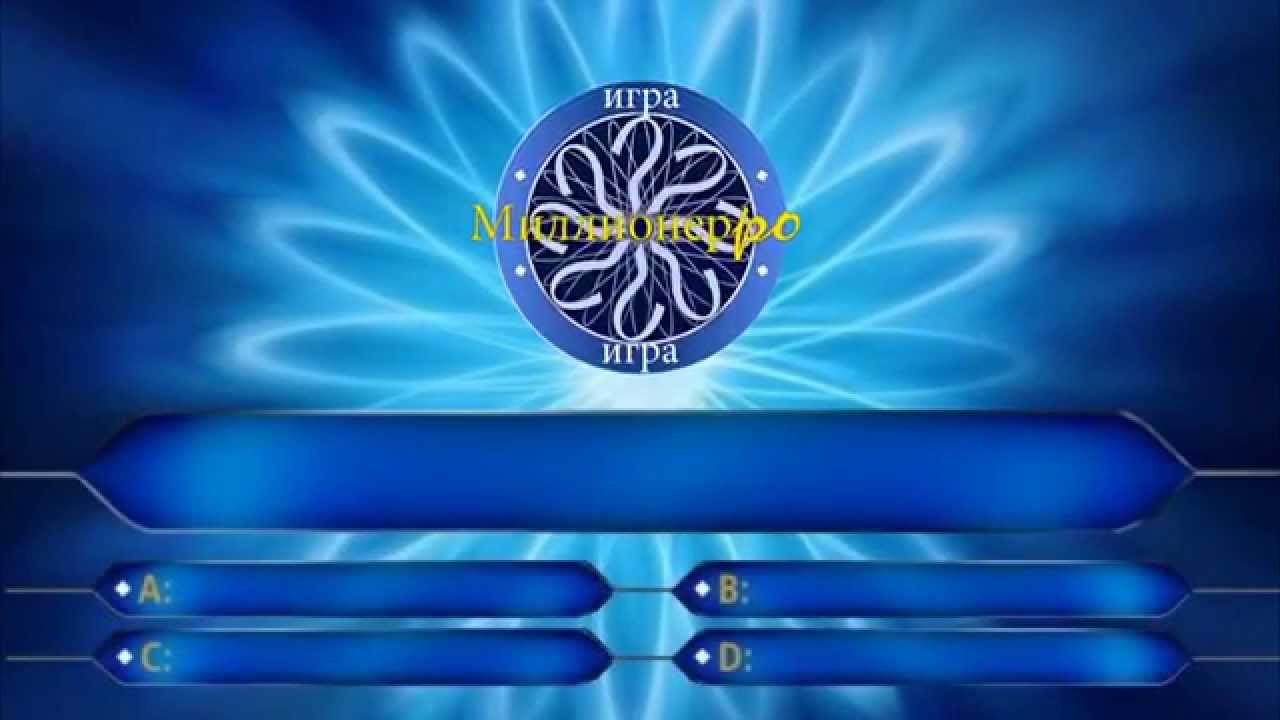 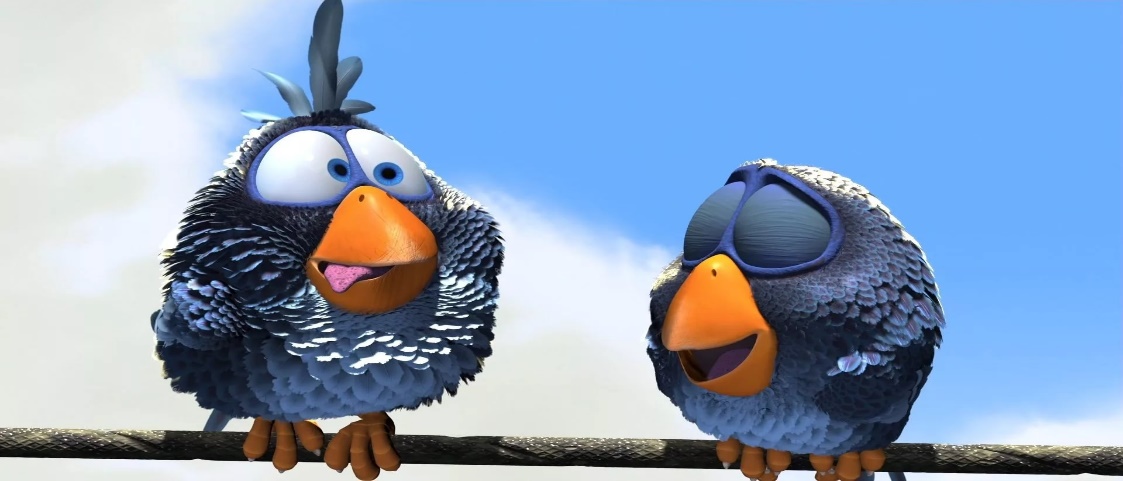 Расположите называние предметов по уменьшению их размеров
Гора
Куст
Трава
Дерево
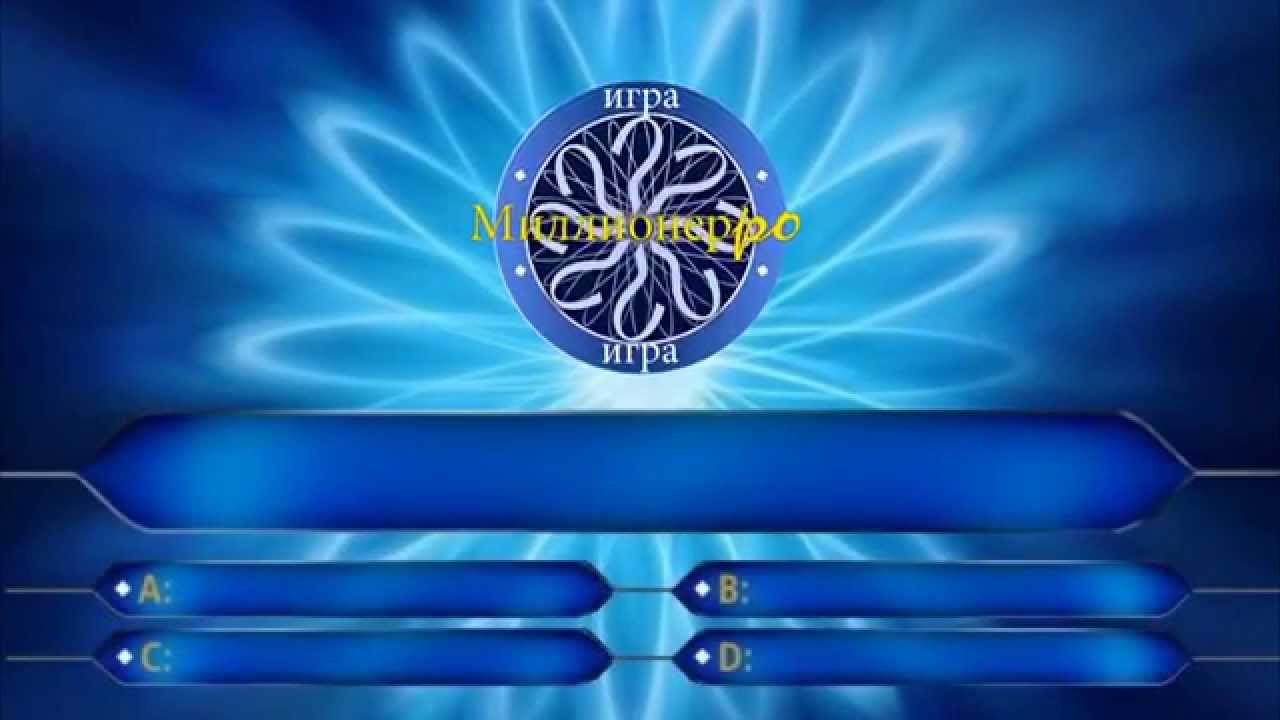 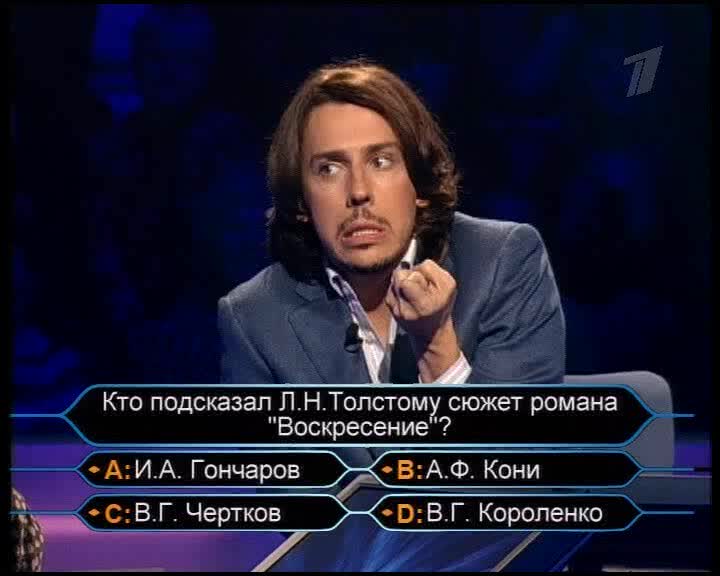 Этот материк считается самым большим в мире заповедником, на его территории запрещена любая деятельность человека
Австралия
Африка
Артика
Антарктида
1000
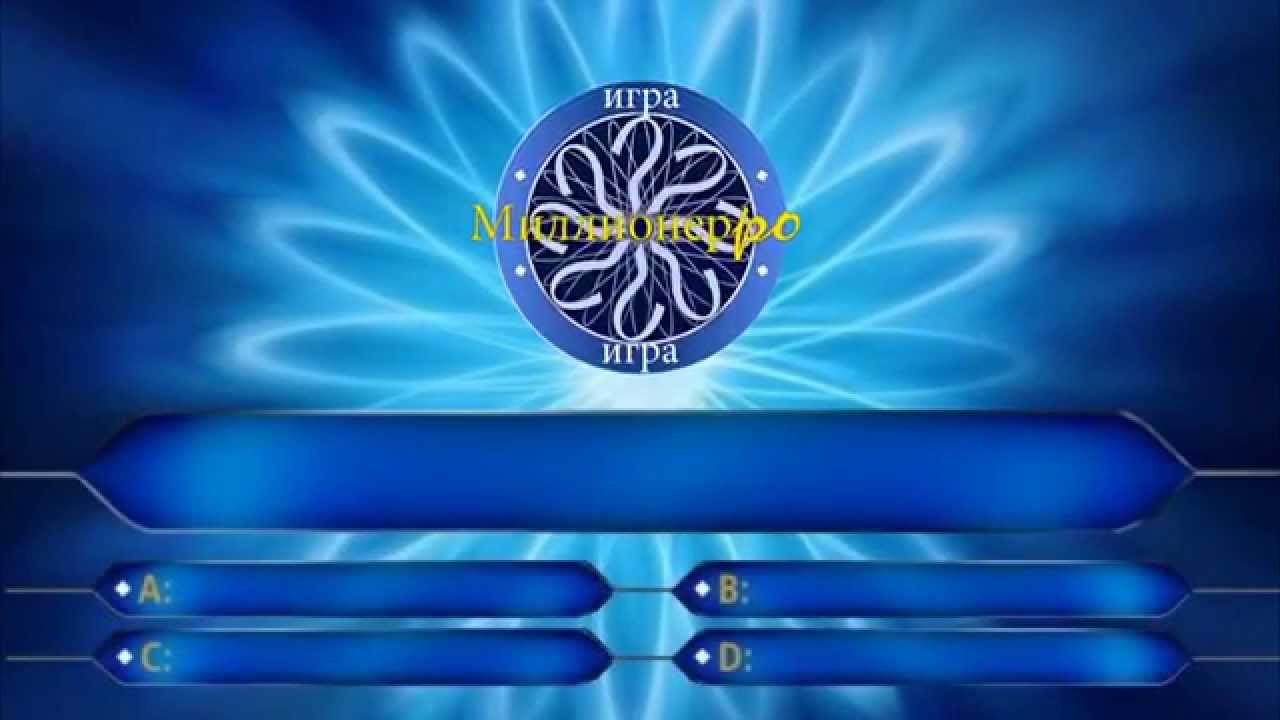 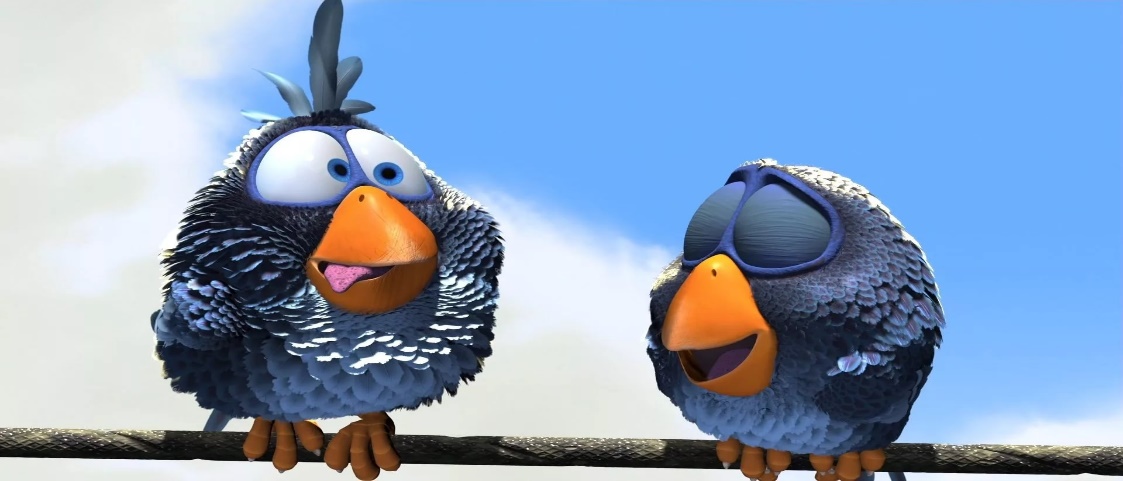 Цель этой книги выявление исчезающих видов организмов и тех, кто нуждается в специальных мерах защиты
Красная книга
Книжка -раскраска
Книга рекордов Гинесса
Экзотическая энциклопедия
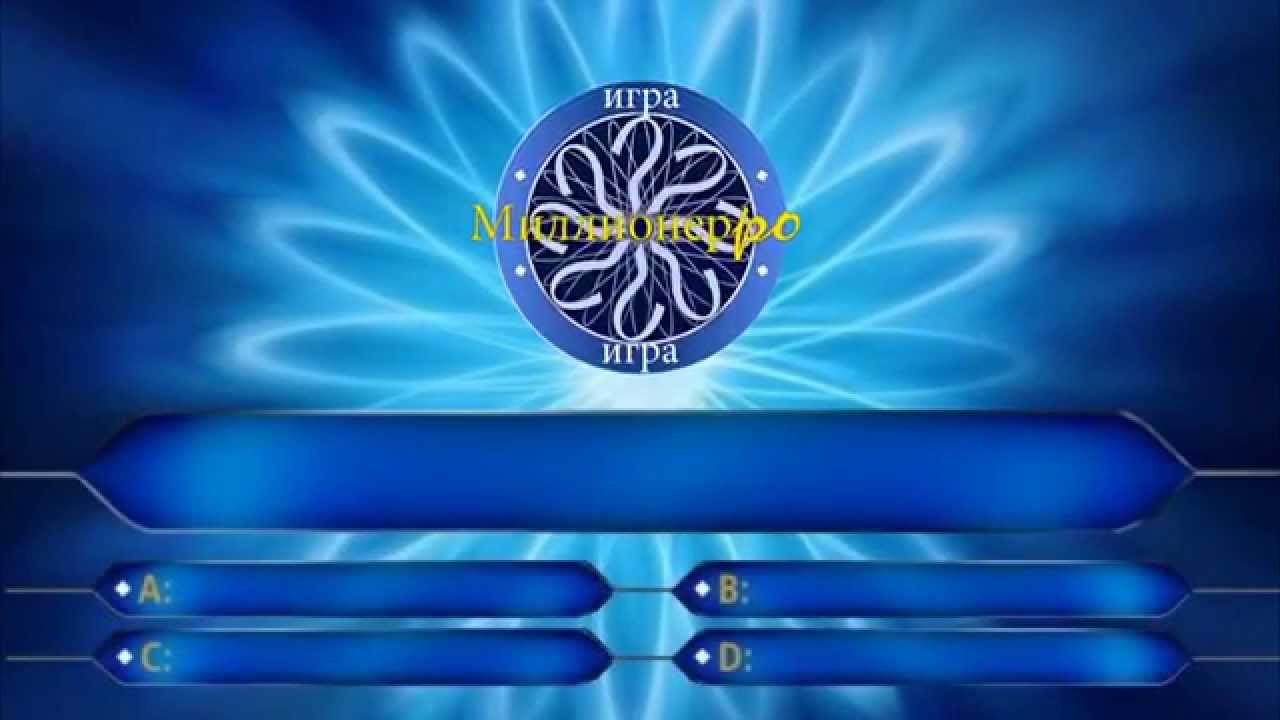 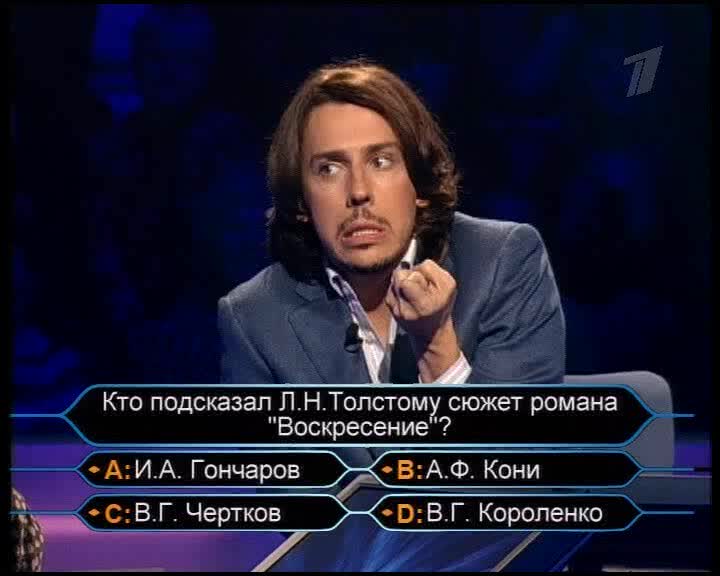 Что такое «стальные стрекозы»,  которые используют при тушении пожаров
Вентилятор
Самолет
Вертолет
Пароплан
2000
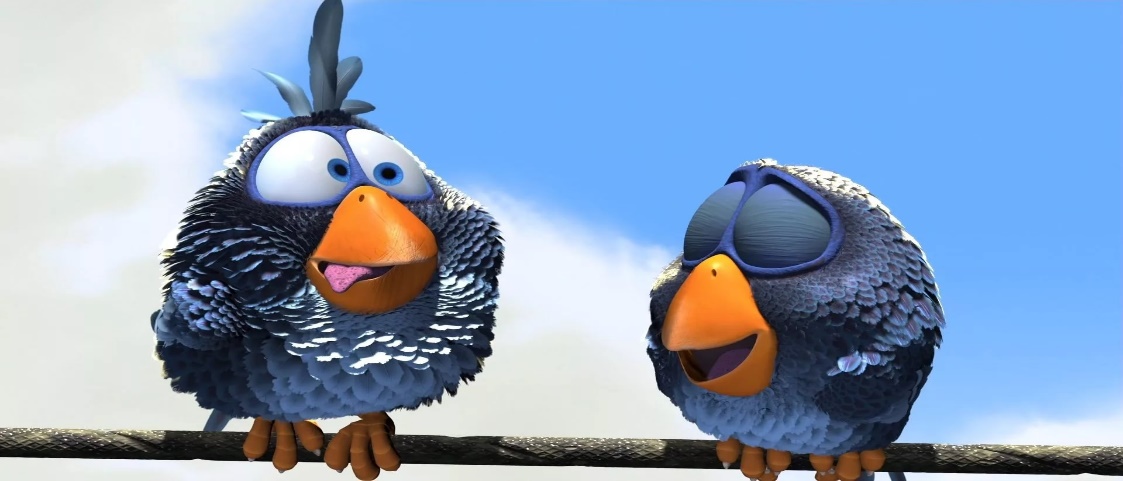 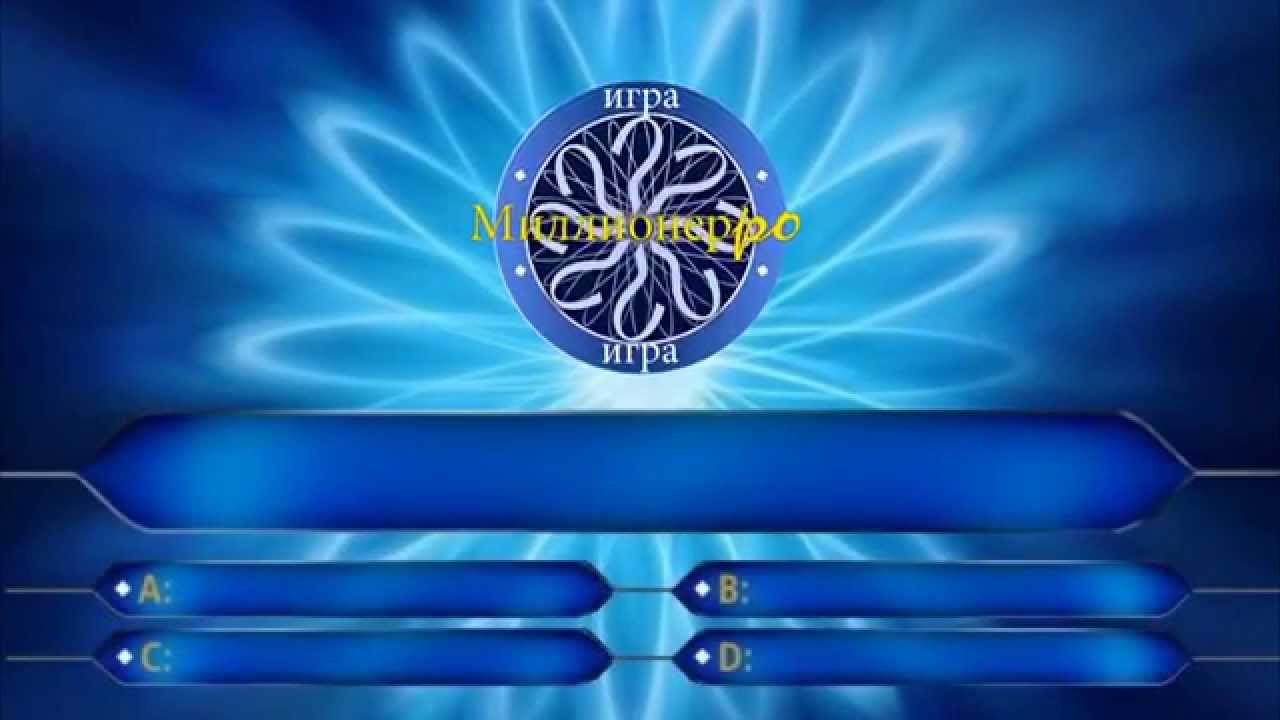 Что необходимо для тушения пожара
Спички
Противогаз
Огнетушитель
Бензин
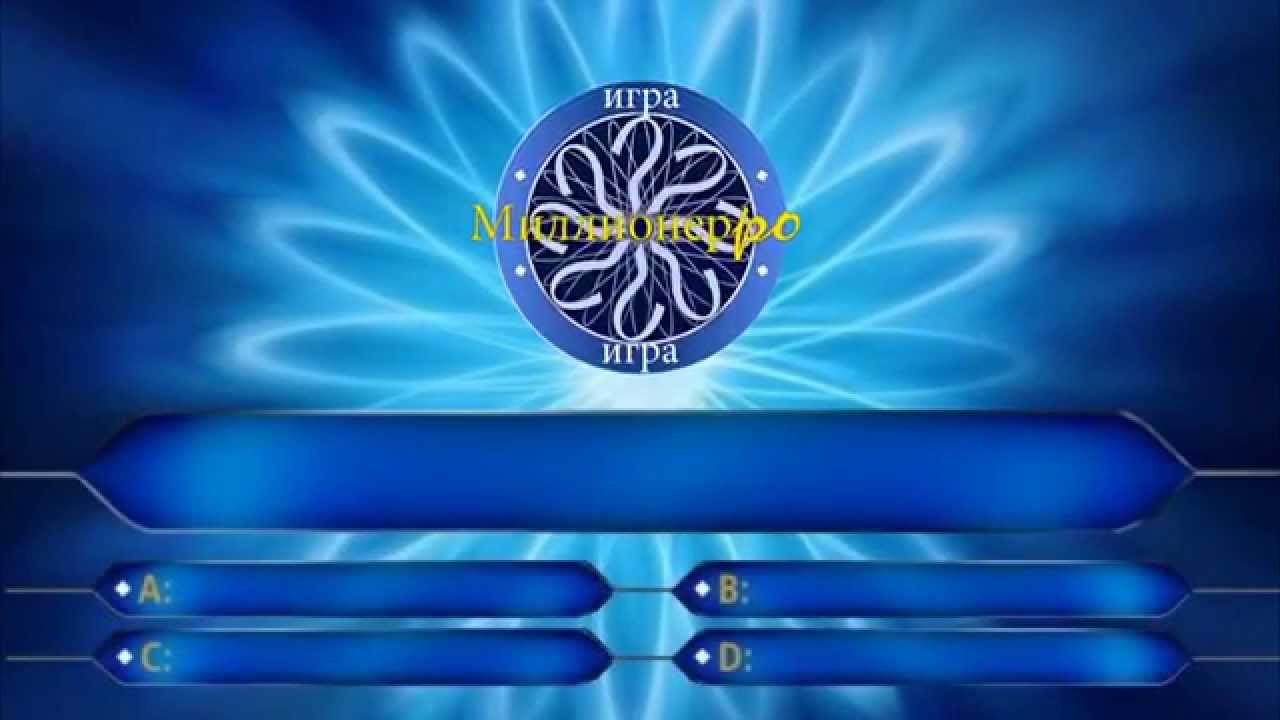 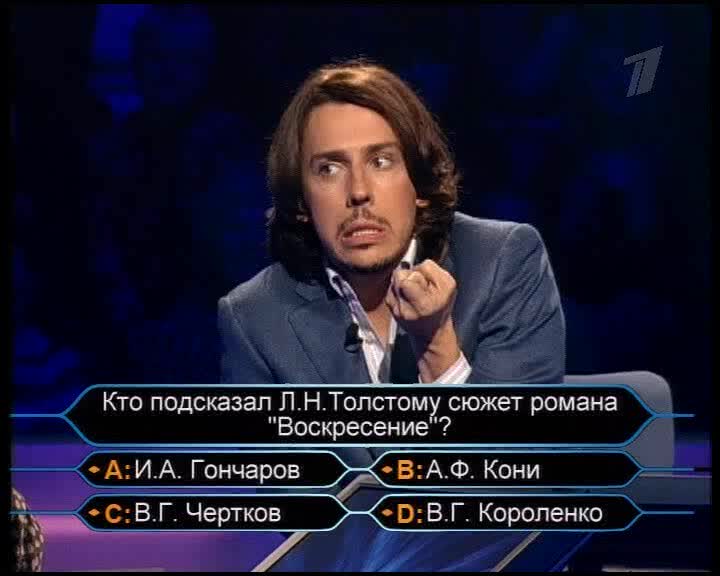 Что надо делать в первую очередь, если загорелся электроприбор
Залить водой
Обесточить
Накрыть одеялом
Залить пеной
4000
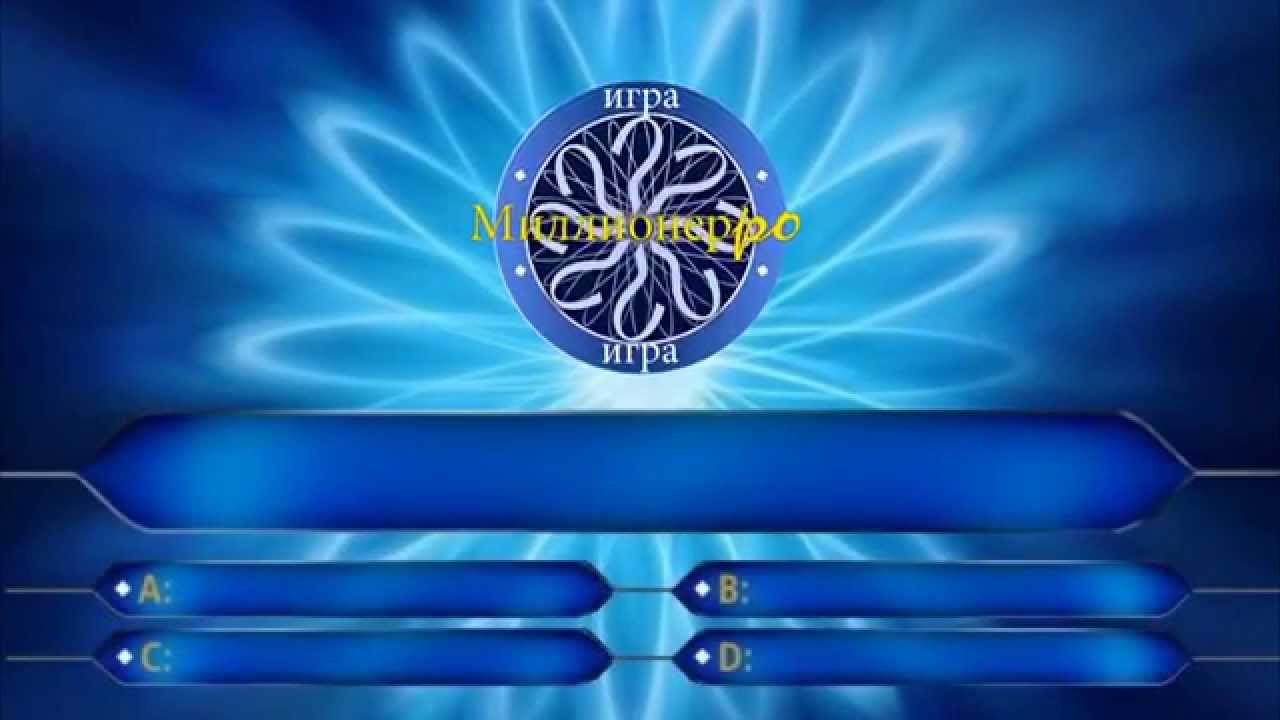 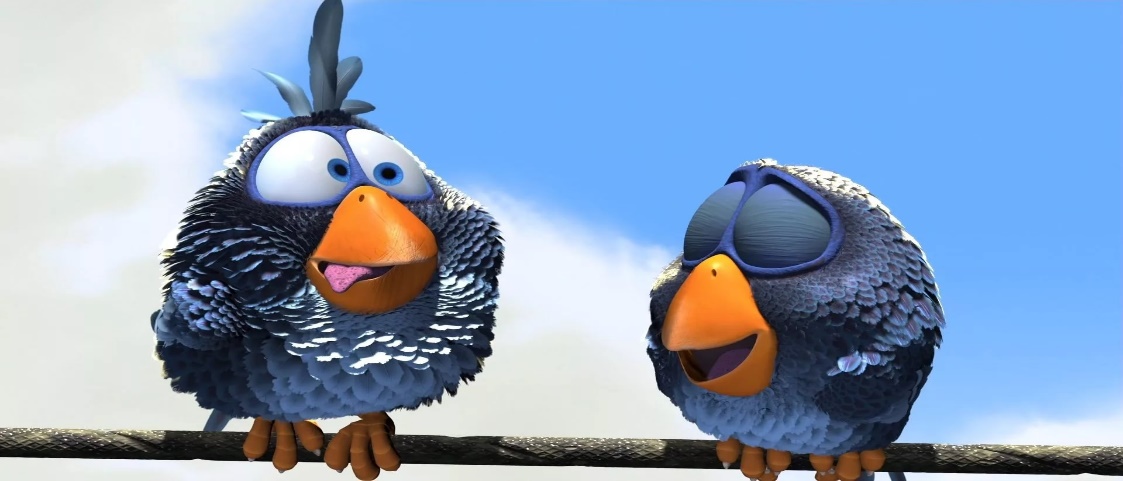 Как называют шланг для тушения пожаров
Водопровод
Поливалка
Брандспойт
Распылитель
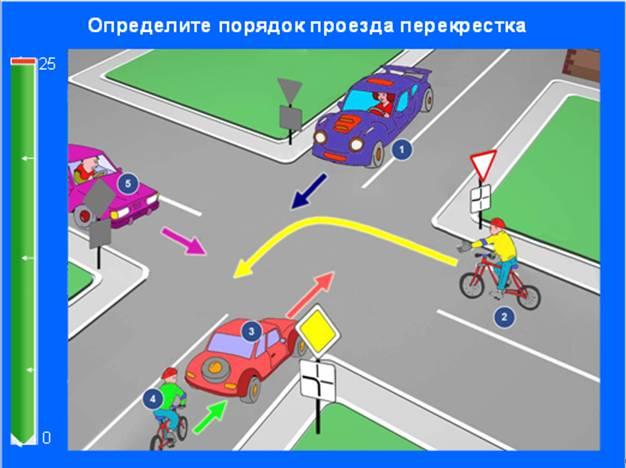 8000
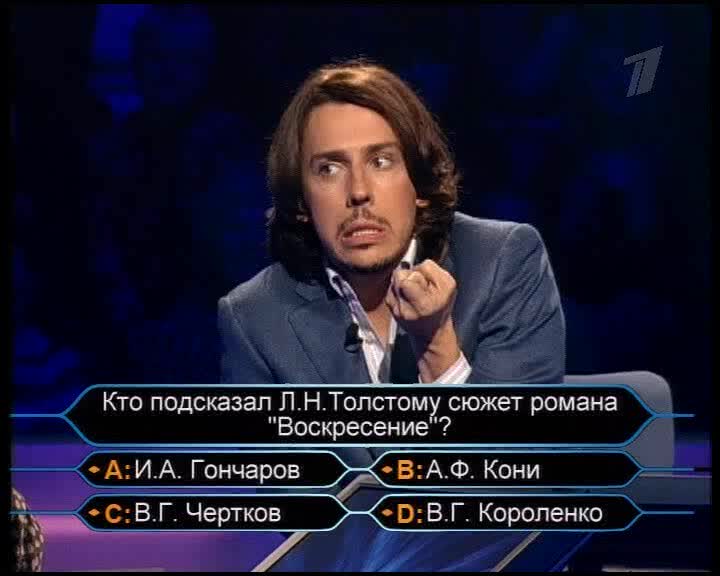 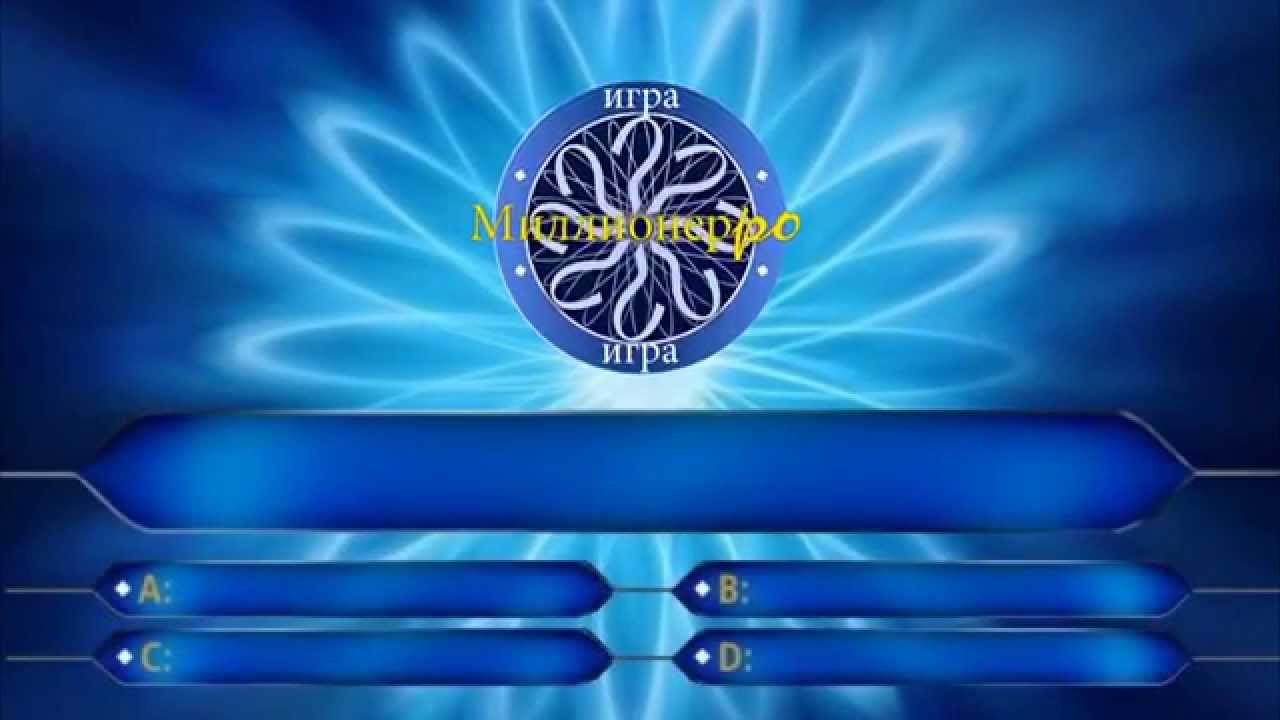 Кто должен проехать первым
5
3
1
2,4
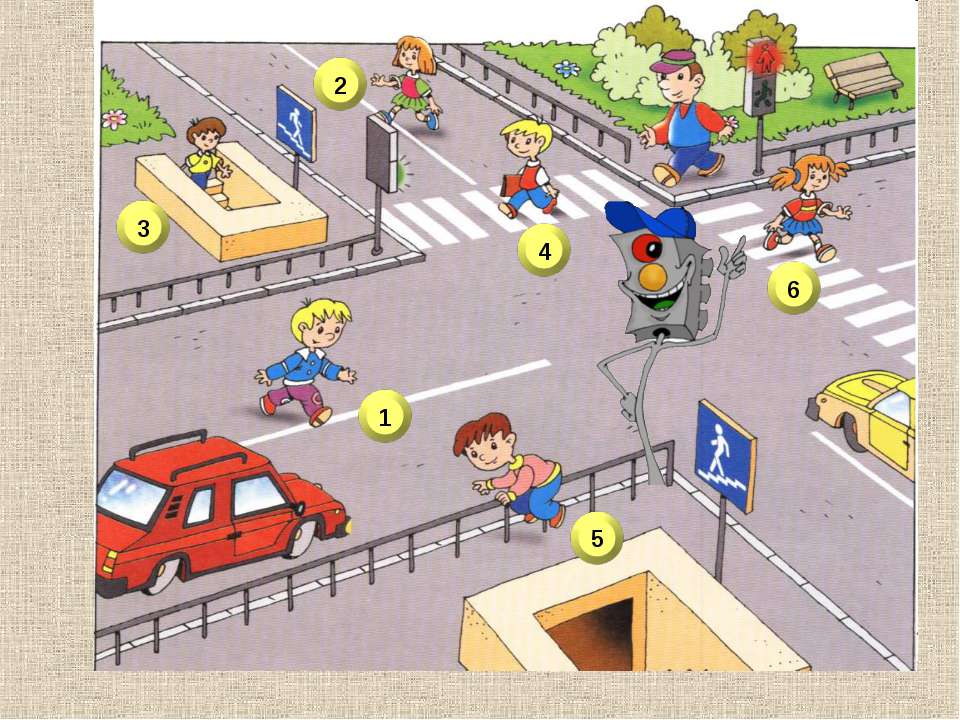 8000
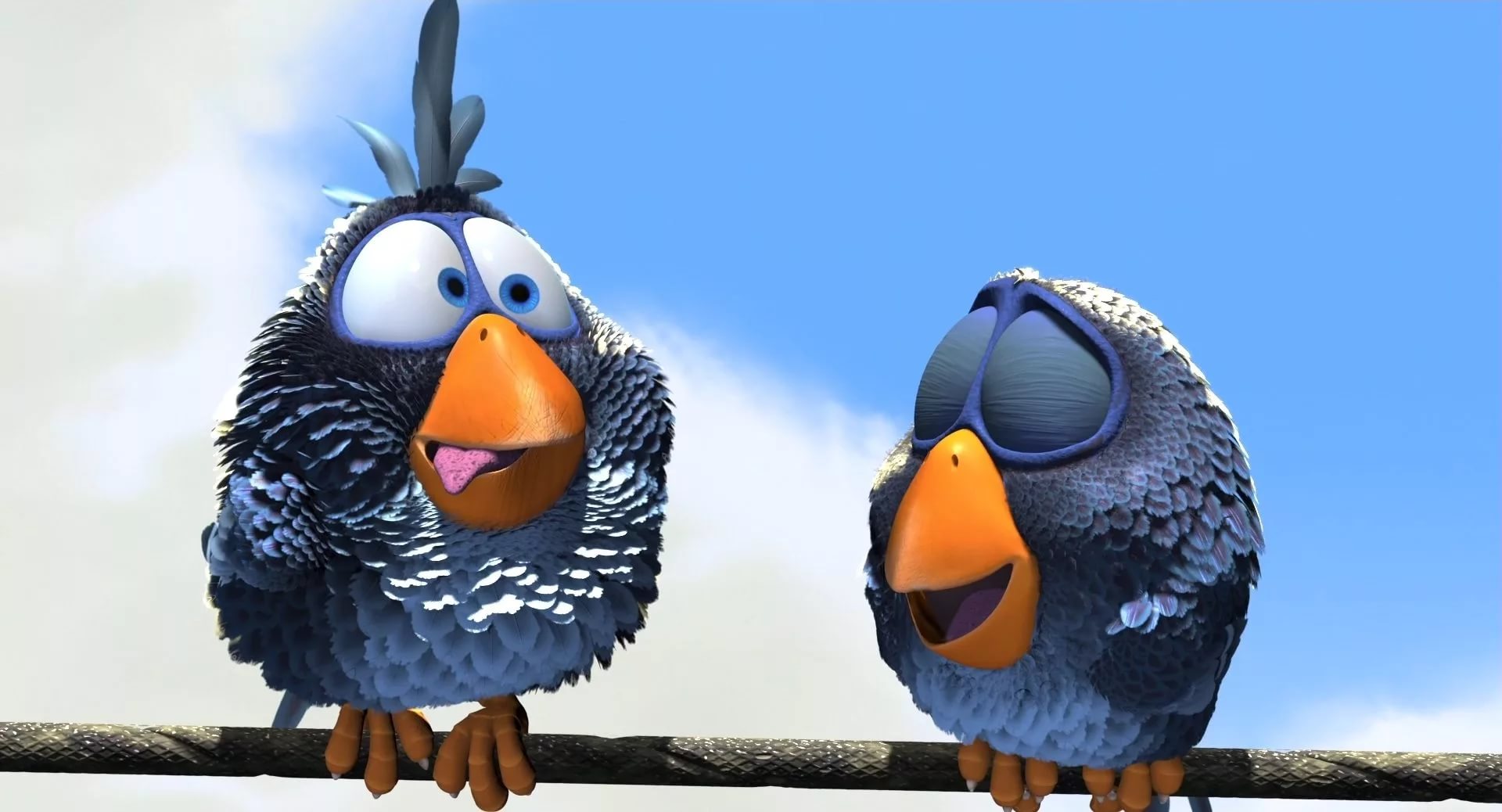 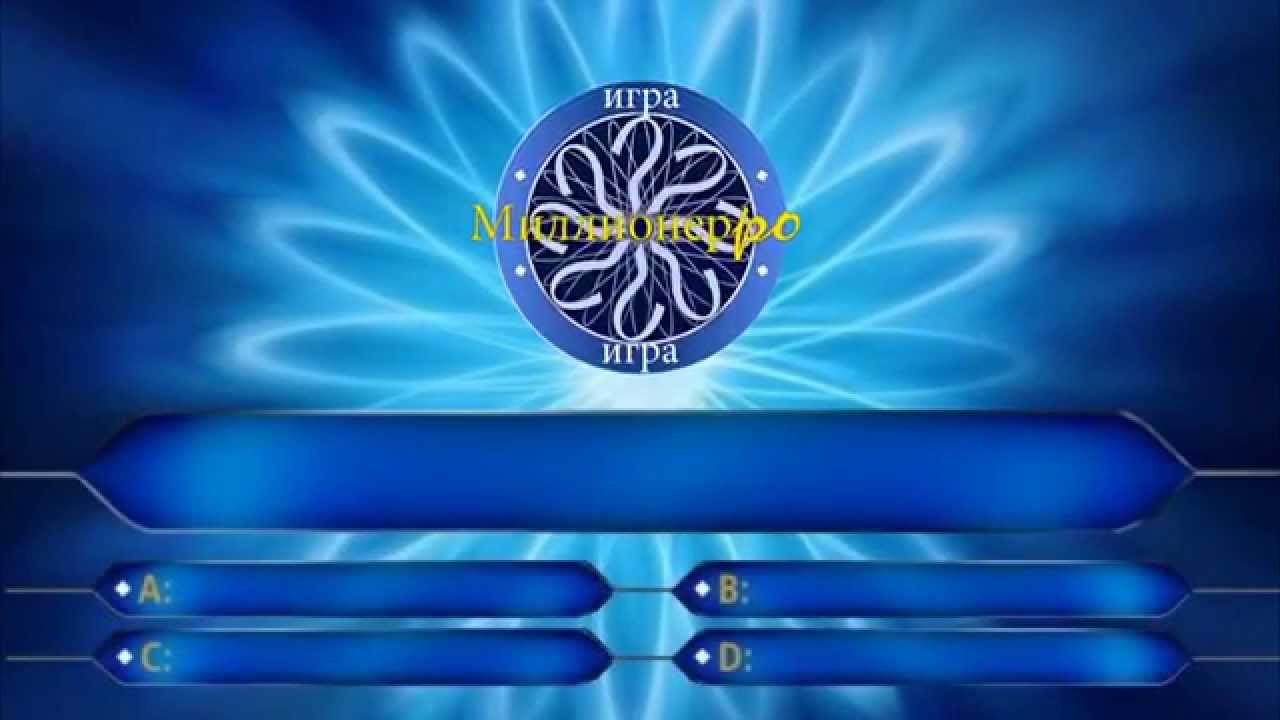 Назови кто соблюдает правила дорожного движения
5, 1
6
2,4
3,4
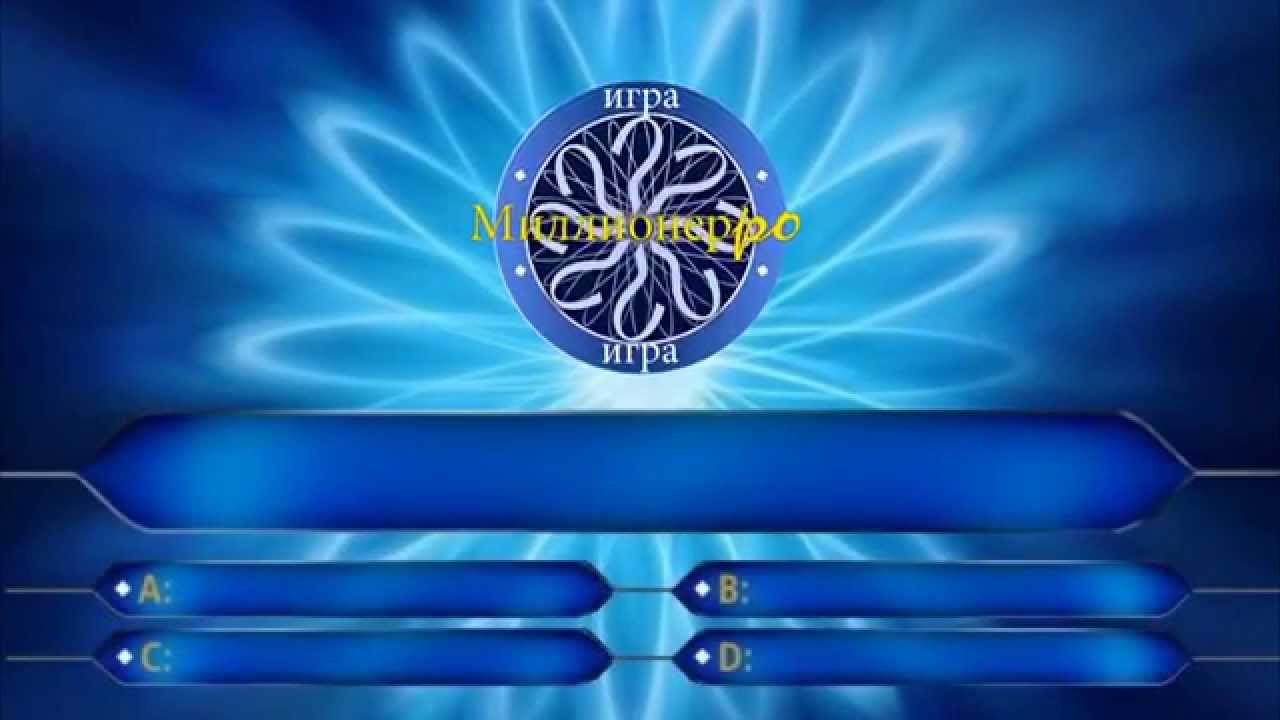 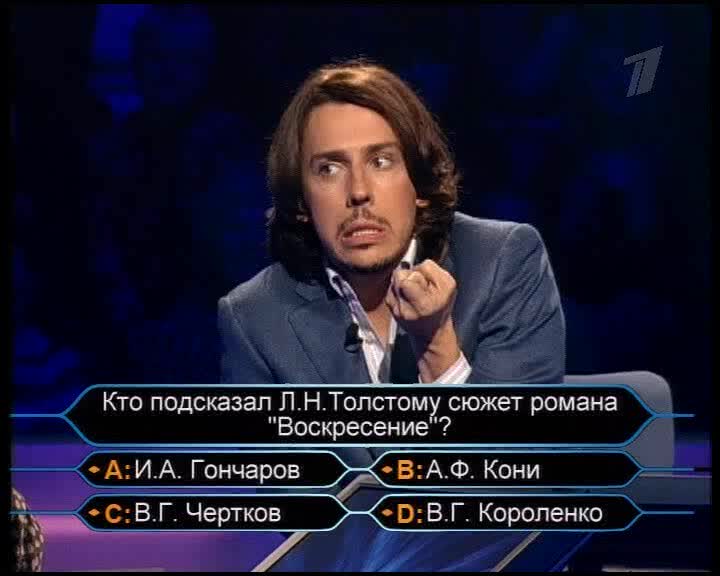 Что первое необходимо сделать при открытом переломе
Наложить шину, остановить кровотечение
Наложить тугую повязку
Создать неподвижность костей в области перелома
Попытаться вправить кость
16000
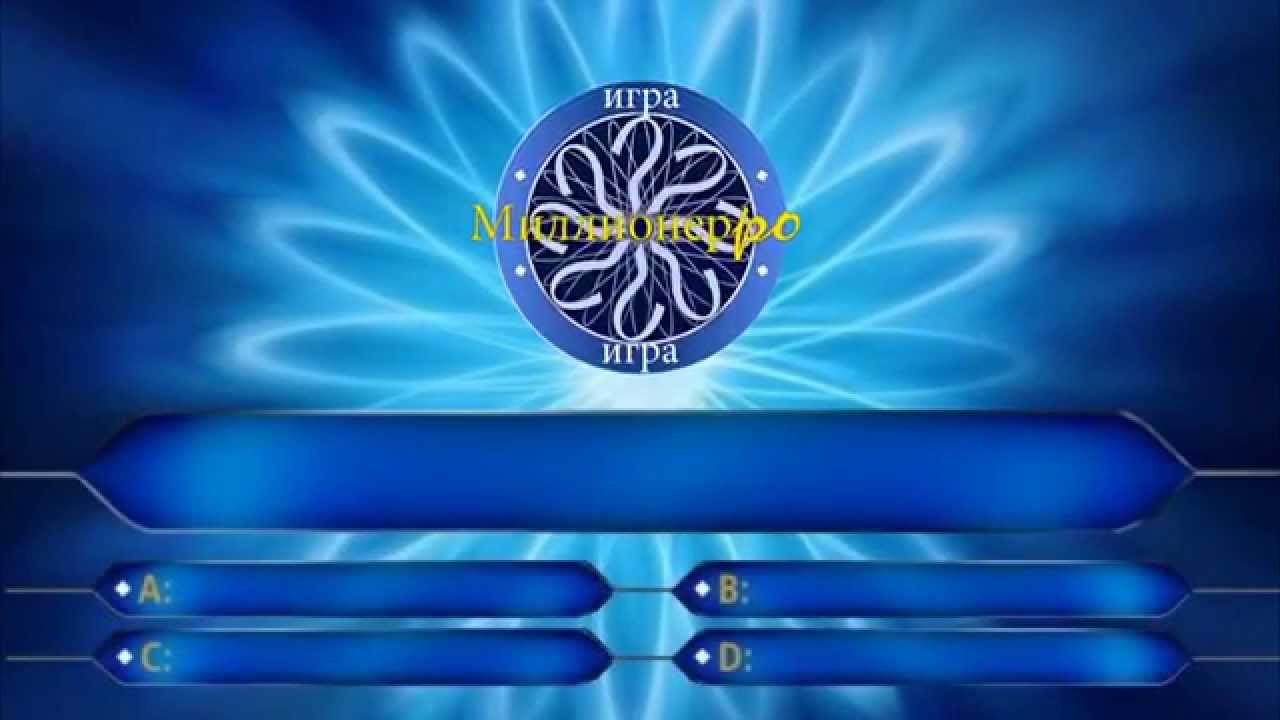 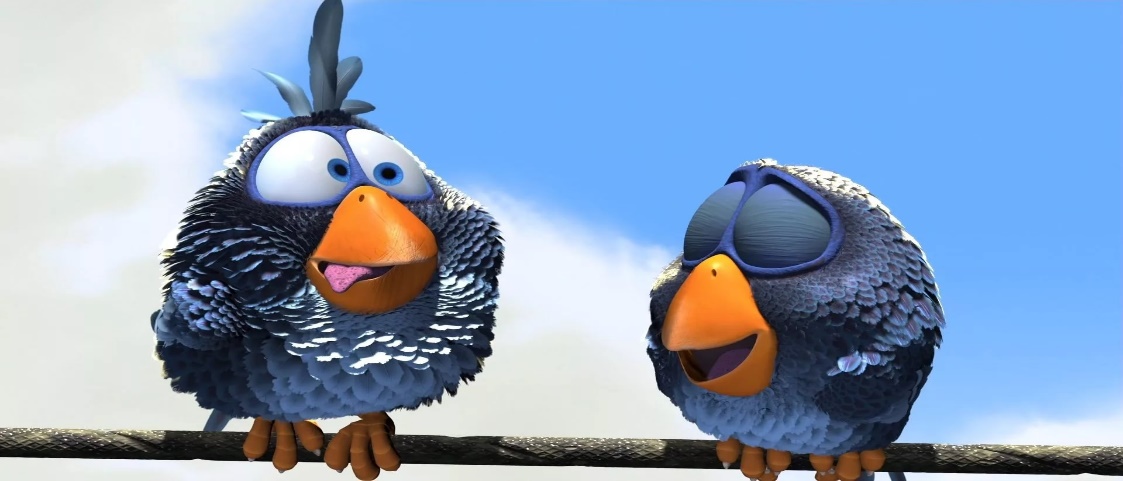 Какую первую медицинскую помощь нужно оказать при кровотечении из носа
Запрокинуть голову наверх, приложить холодное
Лечь, заткнуть нос платком
Наклонить голову вперед, приложить холод
Бегать и орать
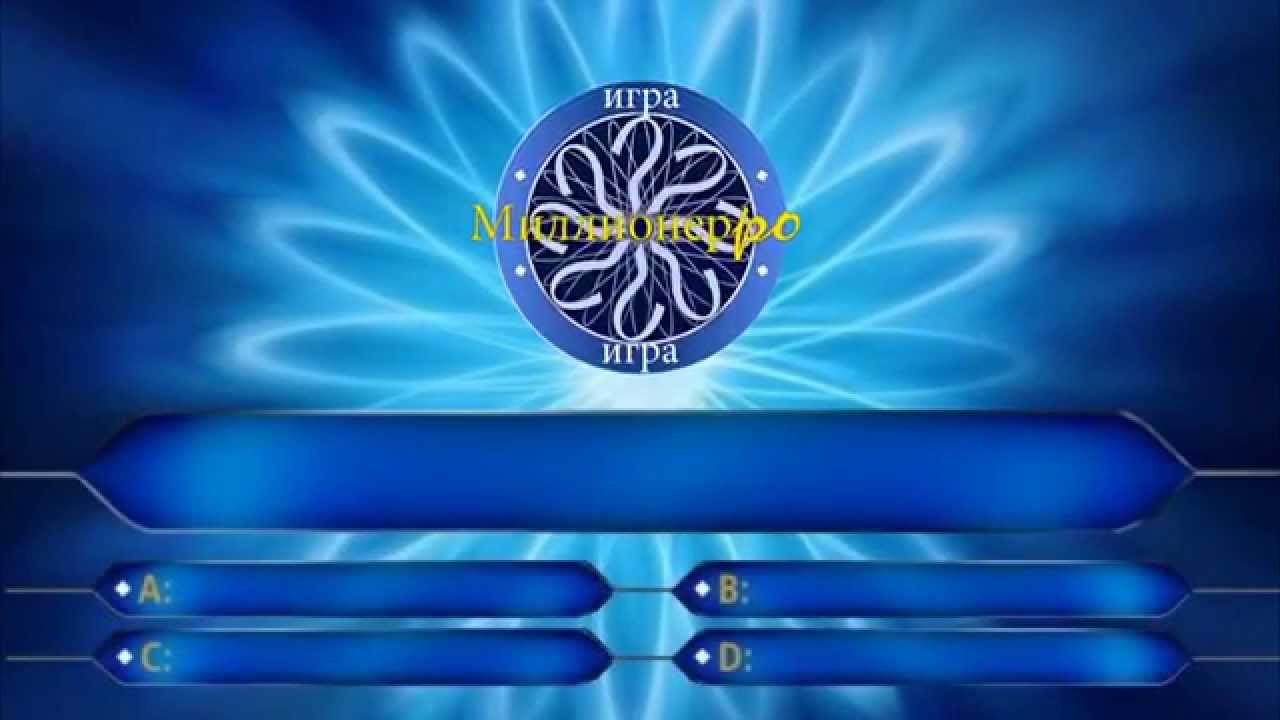 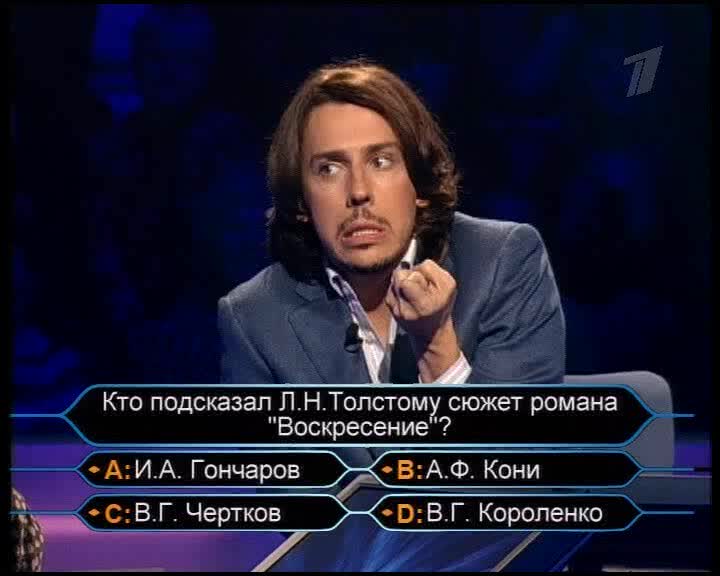 Если вы в здании почувствовали толчки(землетрясение), то:
Спускайтесь вниз в подвал
Встать в дверной проём
Бегите к соседу
Забиться в угол
32000
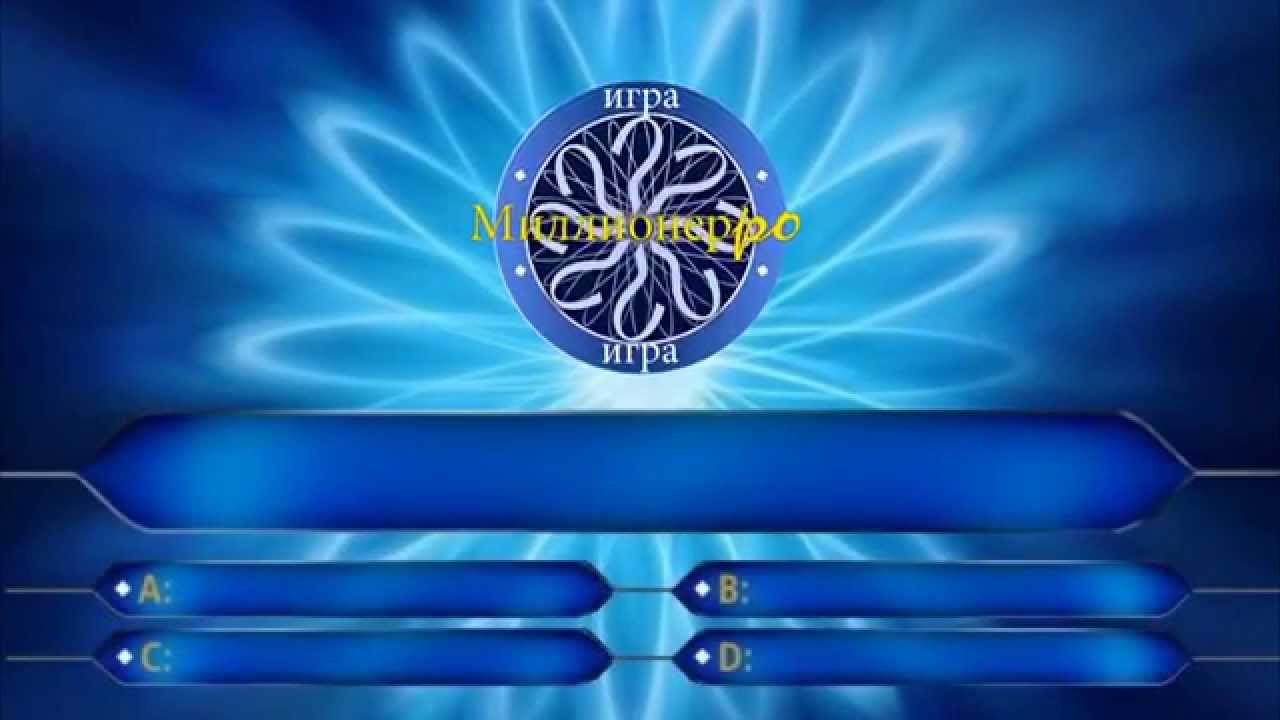 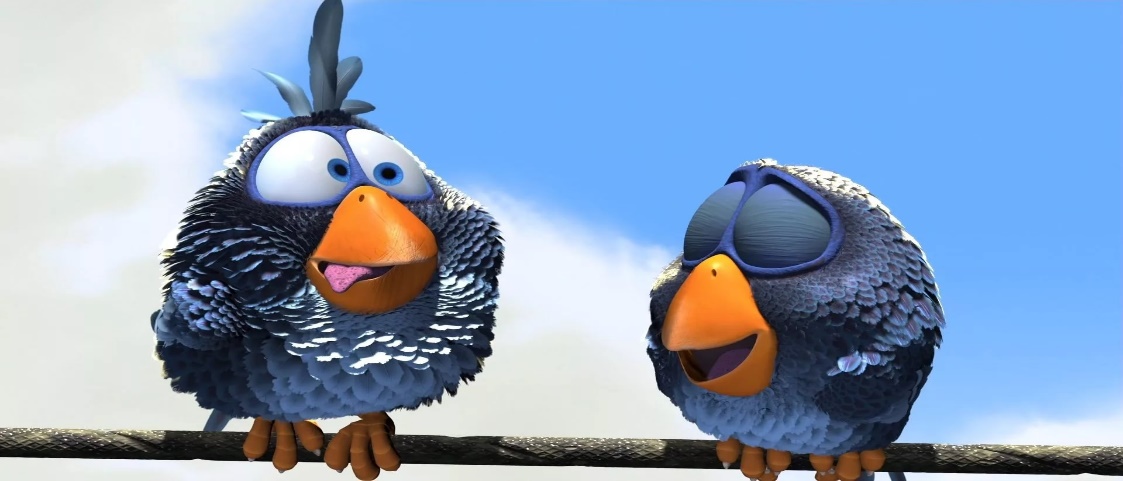 Если ты один дома и в дверь звонят:
Притвориться что тебя нет дома и не открывать
Подойти и открыть дверь
Спросить кто и открыть дверь
Стучать с другой стороны
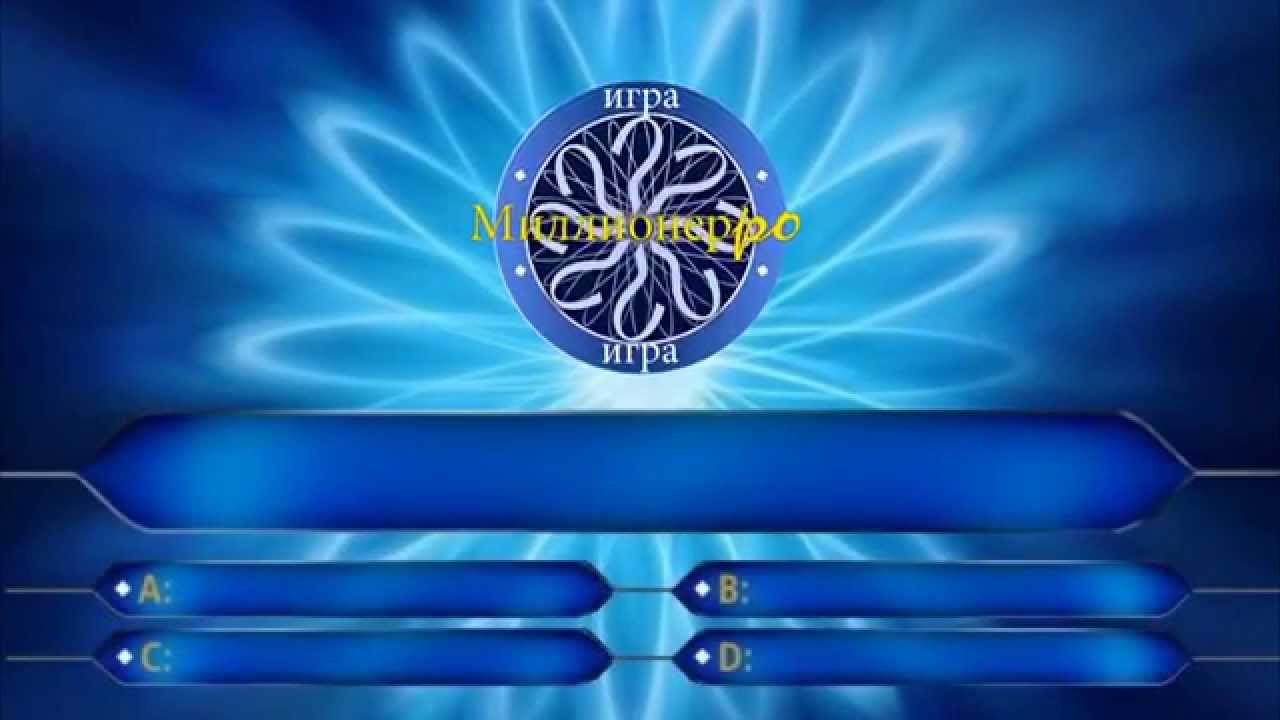 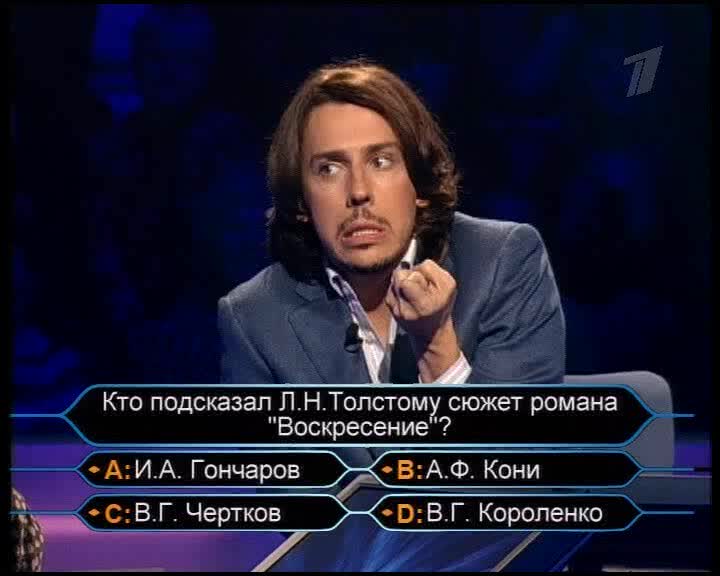 2
Квадрат суммы  двух выражений равен (a+b)
a+2ab+b
(a+b) x (a+b)
2
2
2
- a -b
ab
a
+ 2ab +b
64000
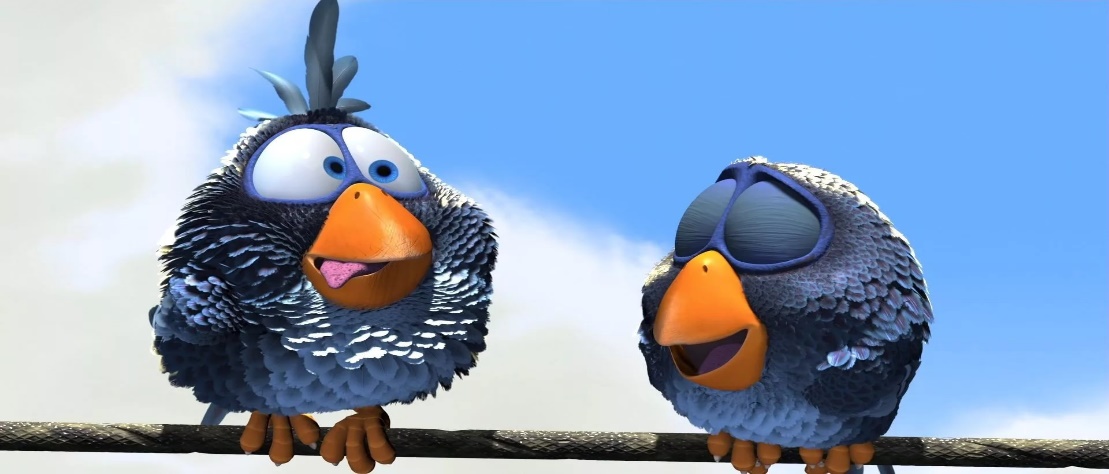 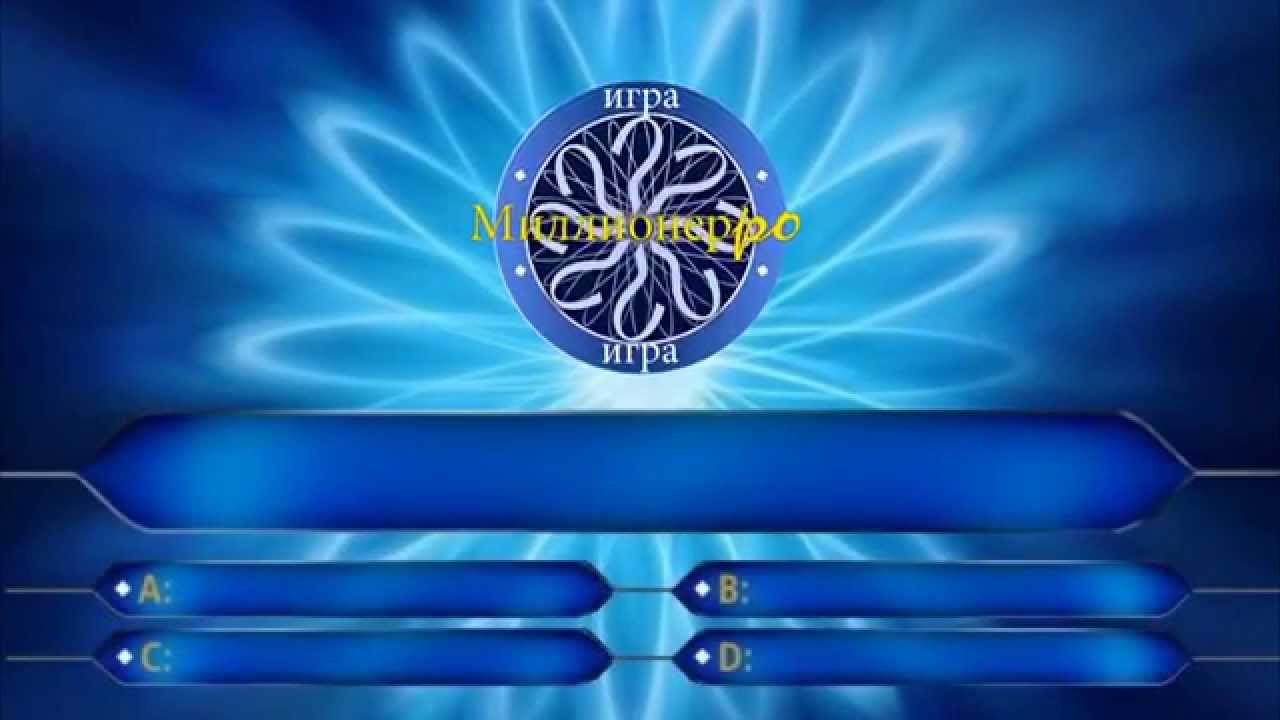 Сколько половин в квадрате
6
2
Много
4
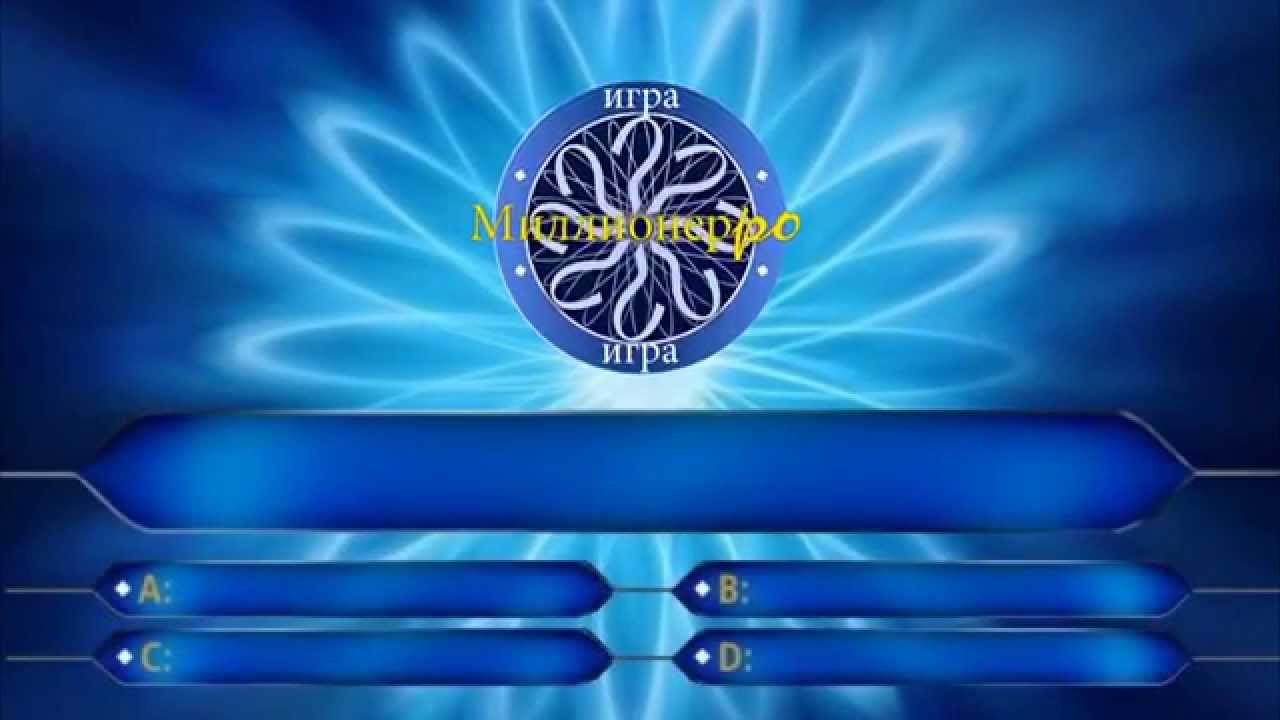 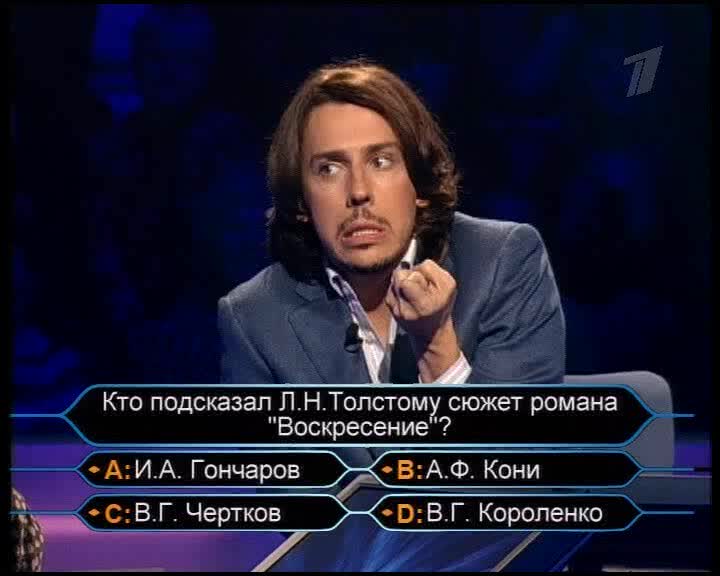 Первое число 12, второе в три раза меньше 12 , а третье в четыре раза больше, чем второе. Вычислите сумму этих трех чисел
32
46
54
36
125000
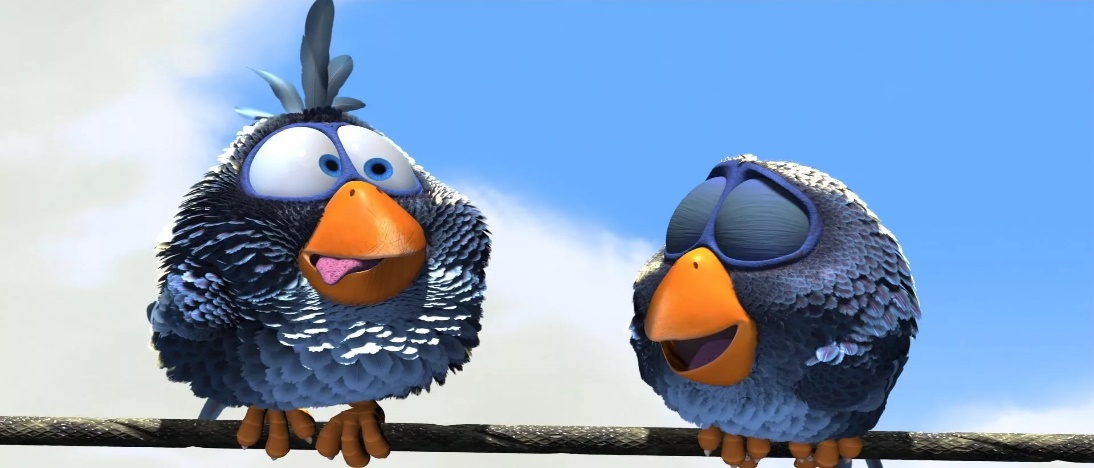 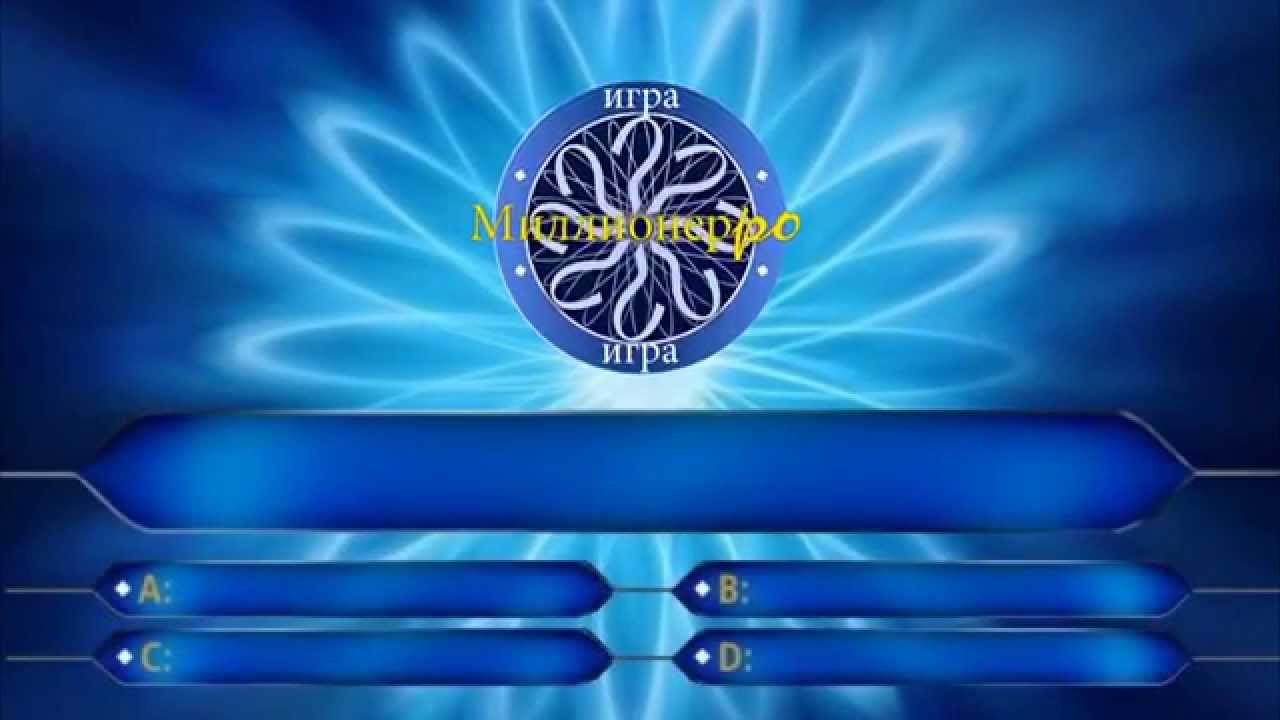 …
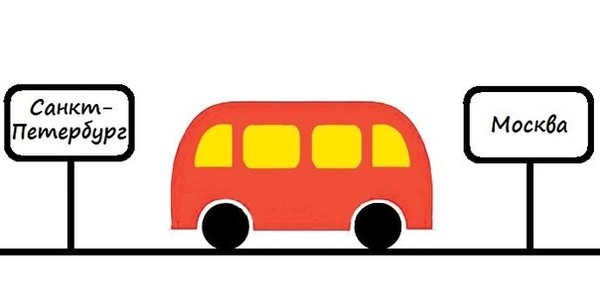 250000
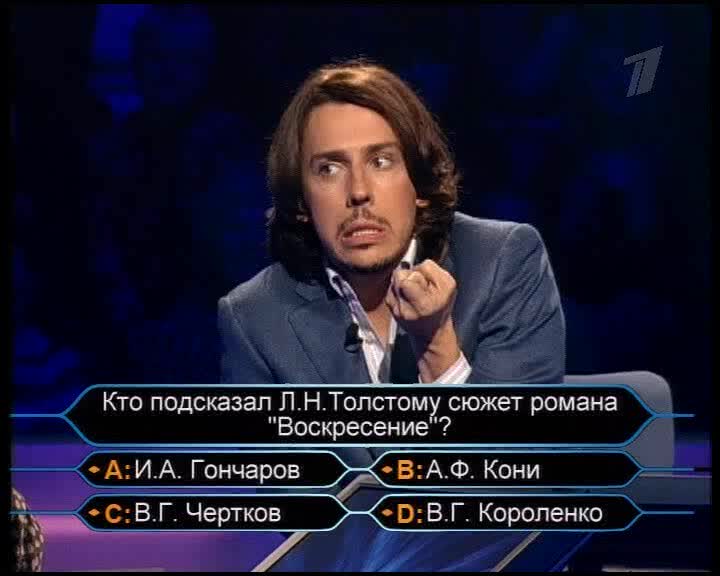 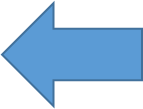 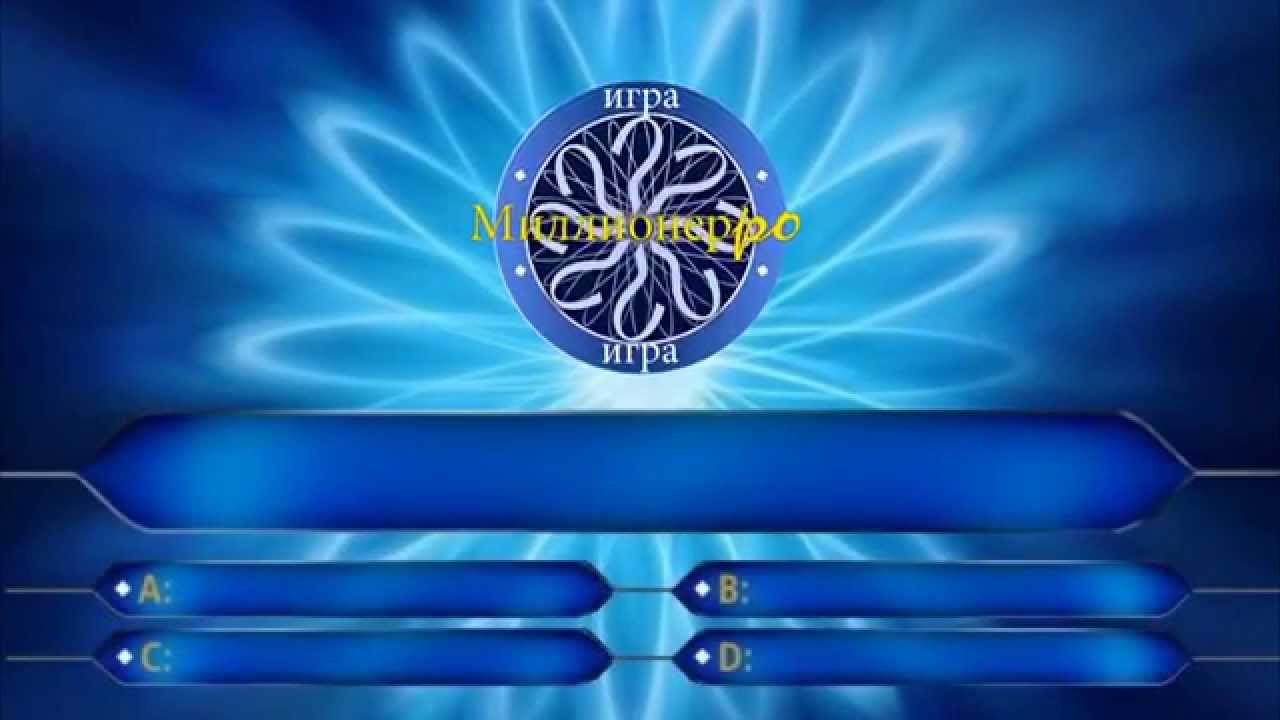 Автобус движется со скоростью 50 км/ч, в какую сторону едет автобус?
Москва
Стоит
Санкт -Петербург
Екатеринбург
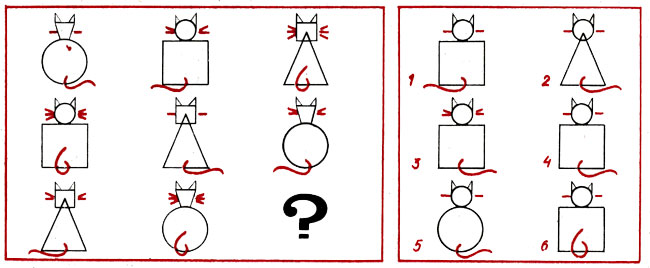 250000
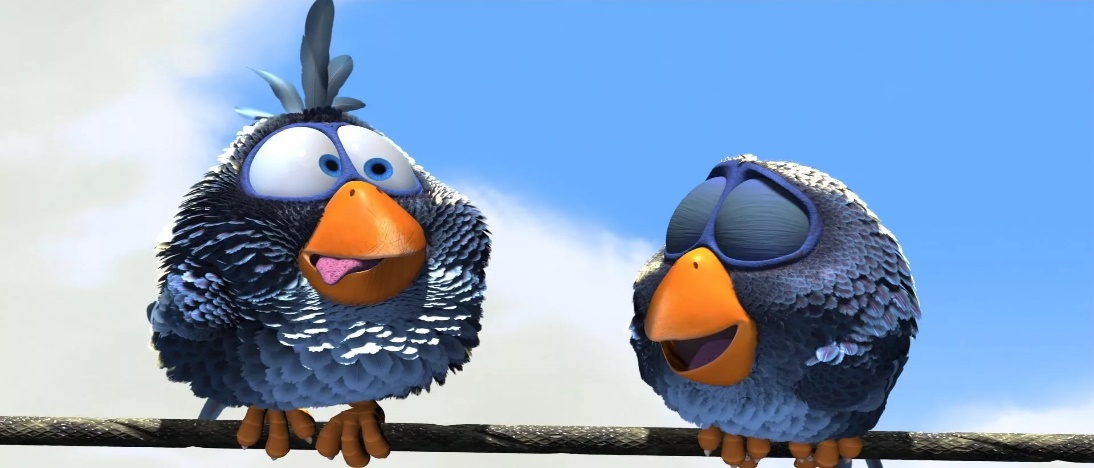 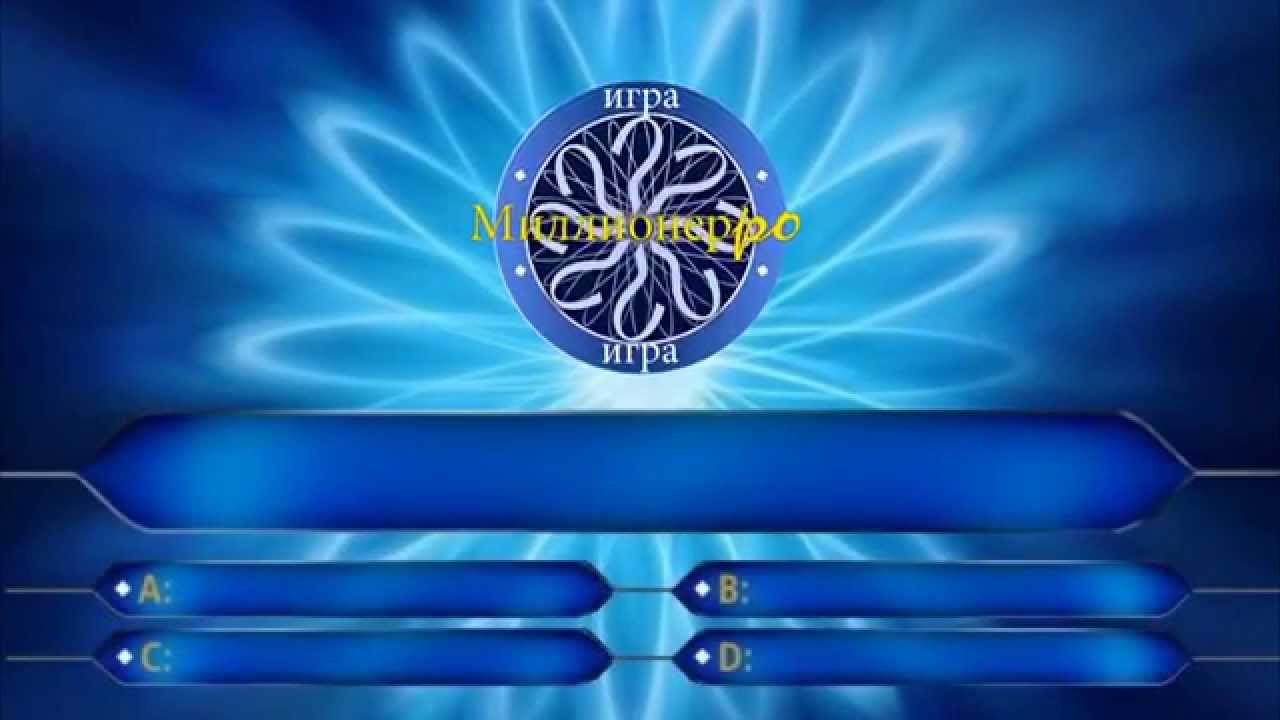 Какая кошка спряталась?
2
4
5
6
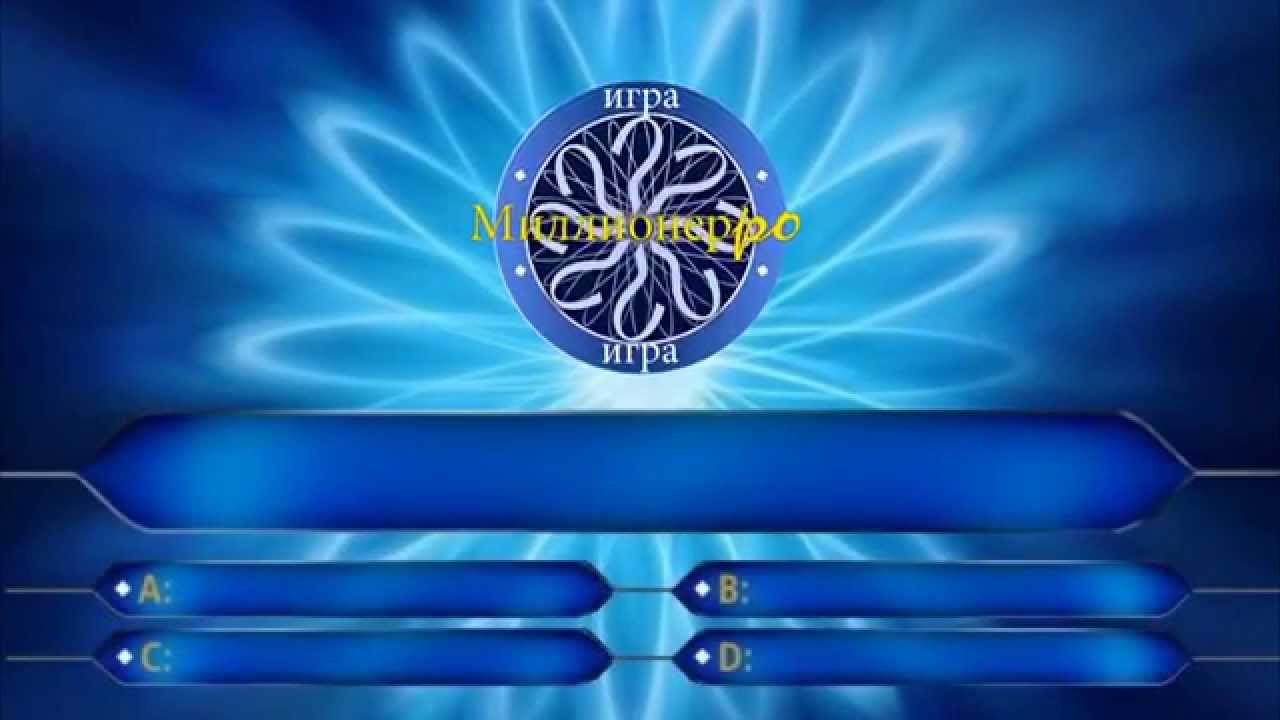 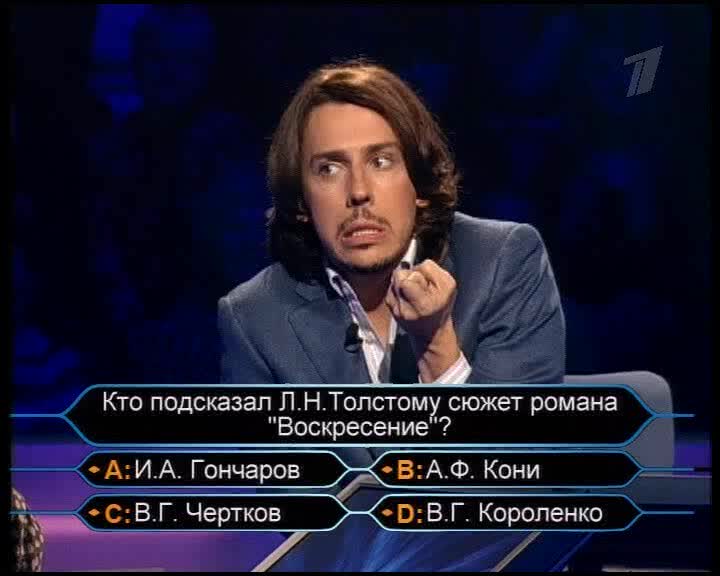 Назовите пять чисел по такому правилу: первое -18, второе – 10, каждое следующее равно разности двух предыдущих
18 -10-8-2-6
28 – 24 – 18 -10- 5
18 -10 – 8- 6-2
18-10-8-4-2
500000
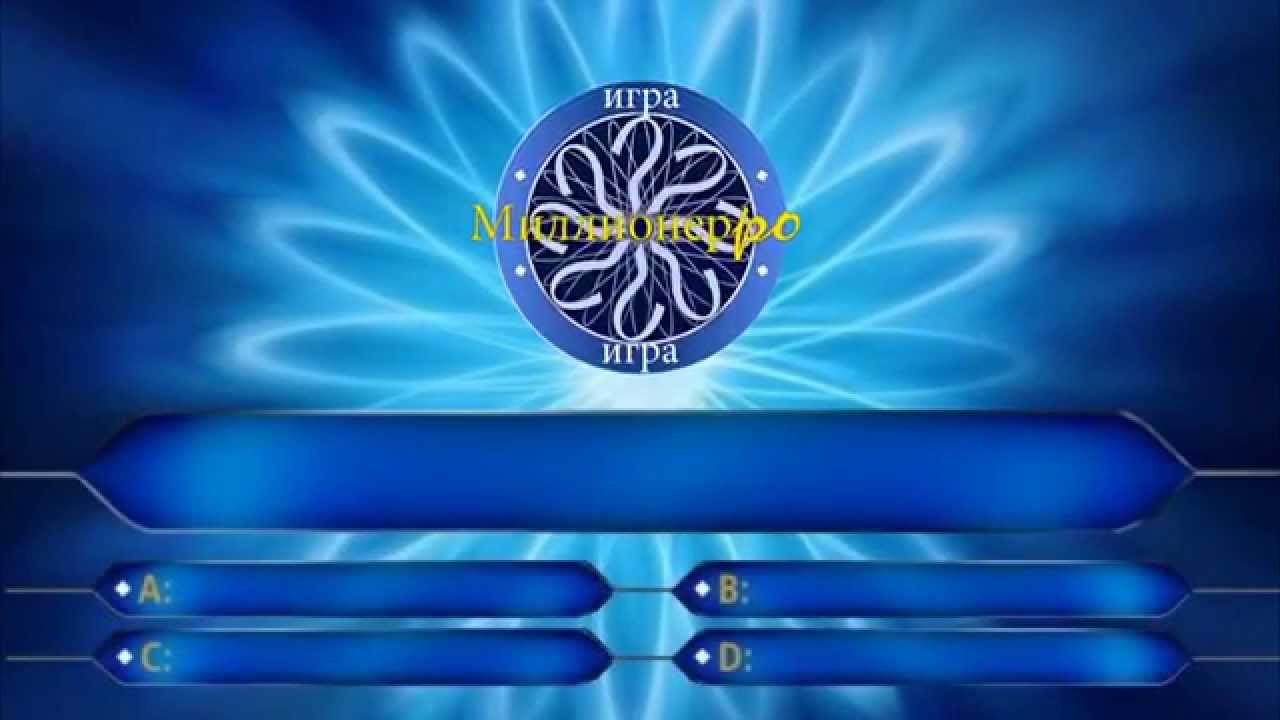 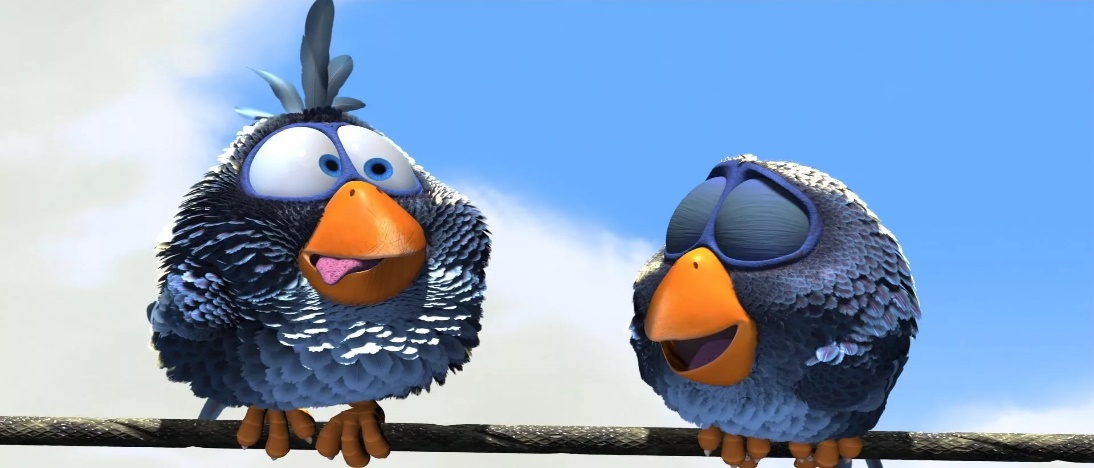 Когда собака стоит на двух лапах она весит 8 кг, сколько она будет весить, если встанет на 4 лапы?
4 кг
16 кг
10 кг
8 кг
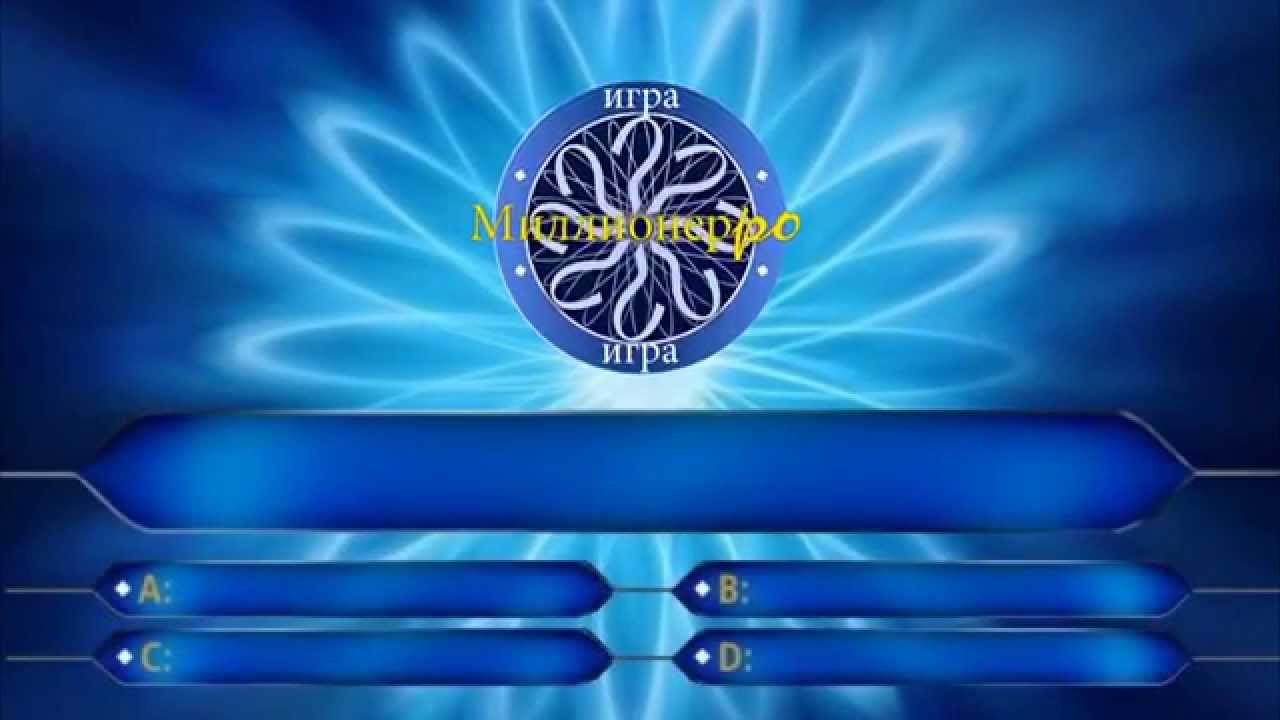 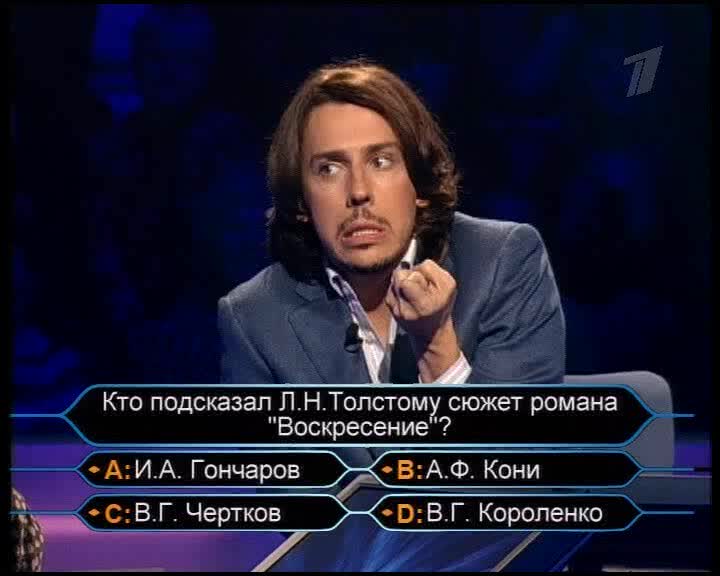 Какую букву надо добавить, чтобы продолжить последовательность: А, Б, В, Г, Д, _
Е
F
Ё
е
1000000
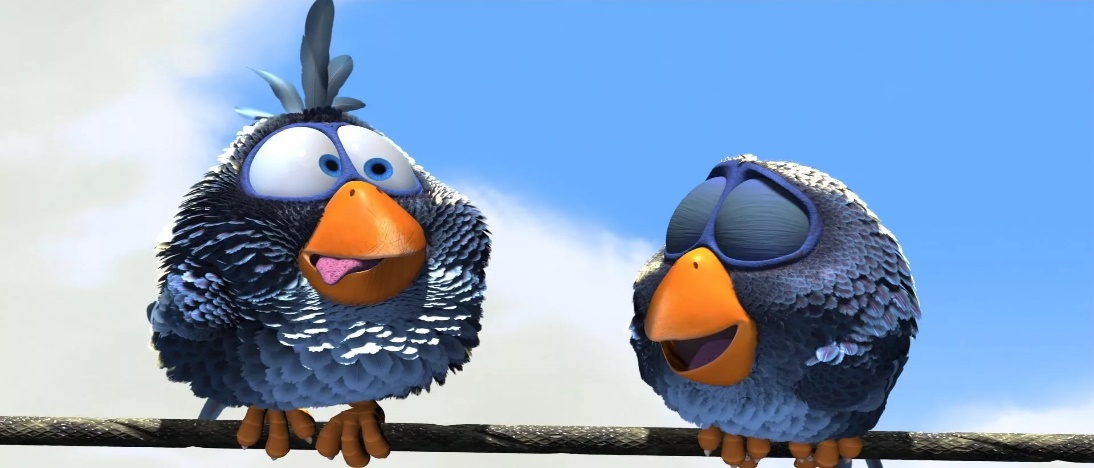 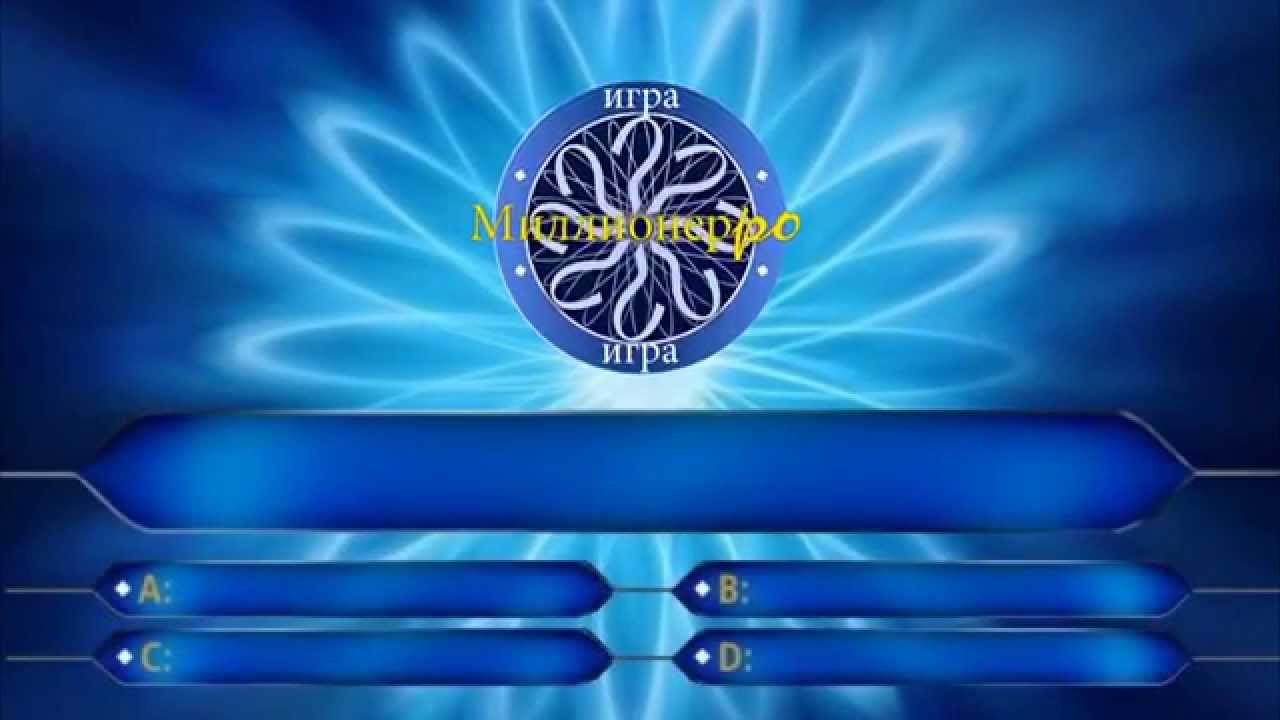 Дима забил 2 гола, а Алеша забил Диме 3 гола, сколько всего голов было забито в игре?
2
5
3
6